Nomenklatura – jak zjistit zda jméno již nebylo použito? 				(vyloučení homonymity)
https://www.ipni.org/
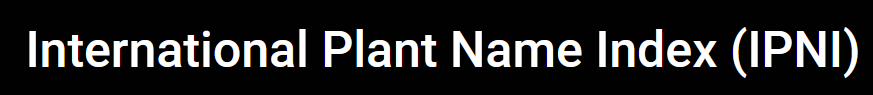 Joseph Dalton Hooker 1817–1911
britský botanik
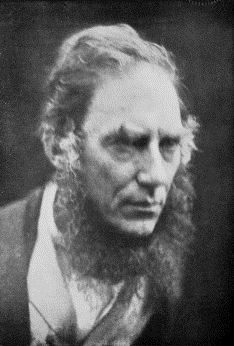 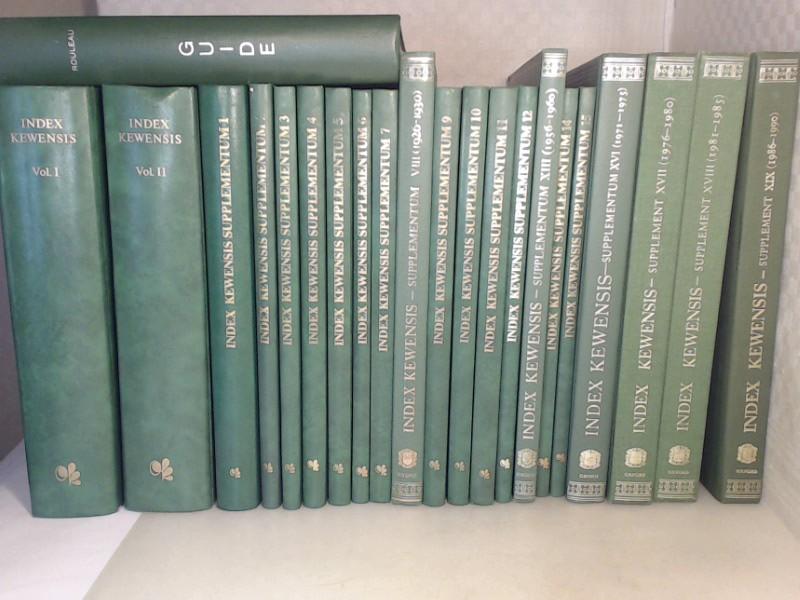 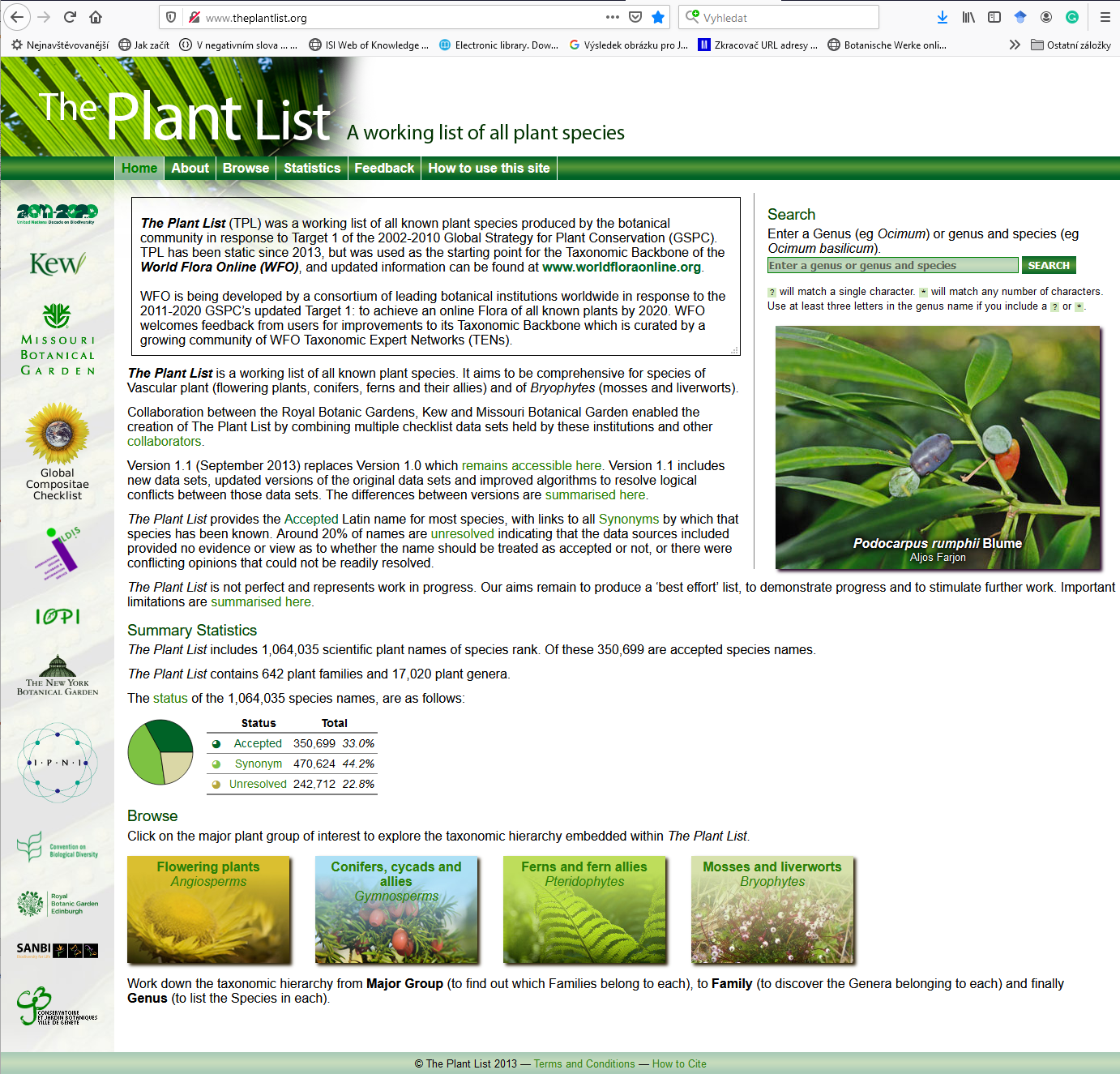 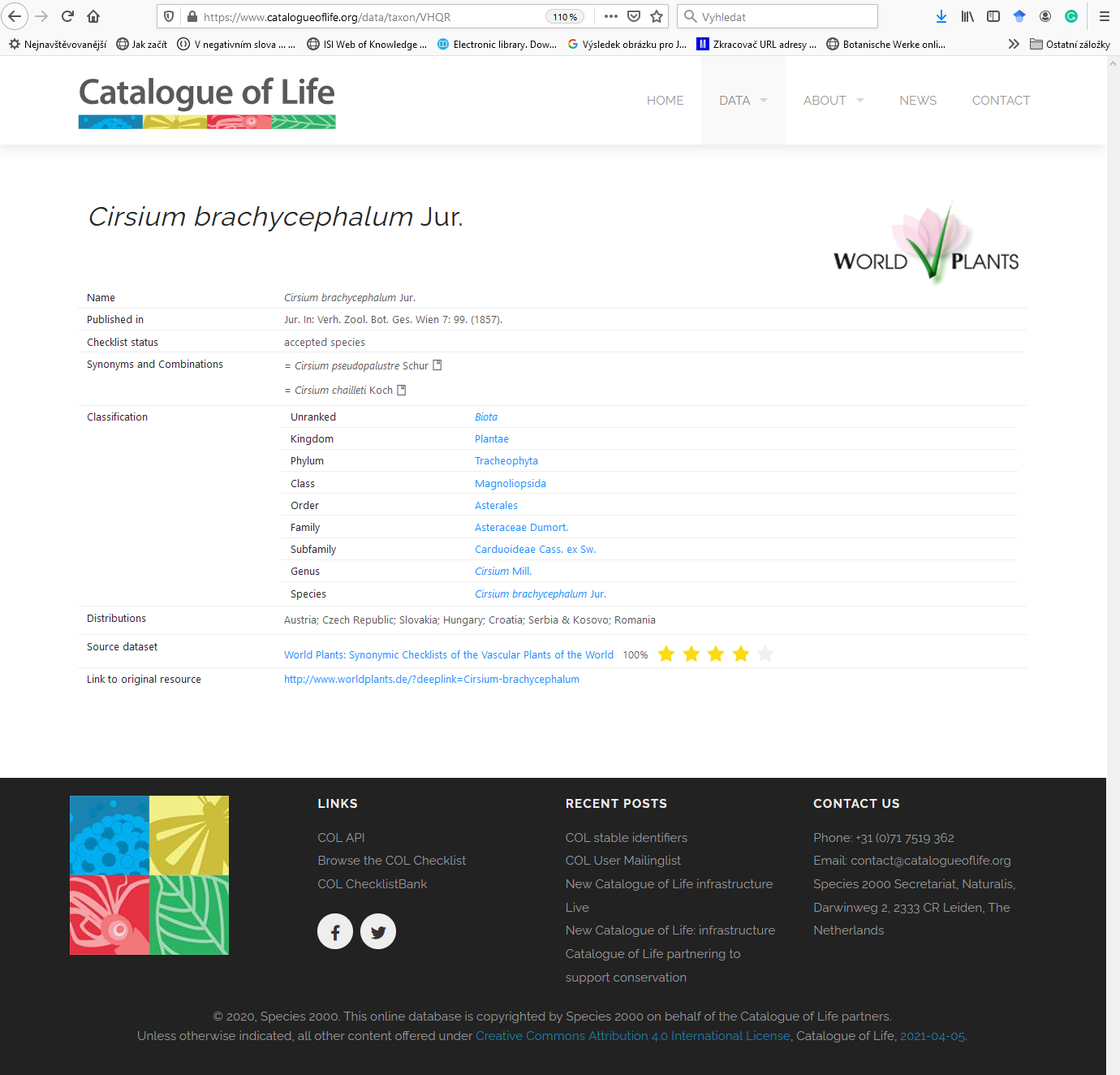 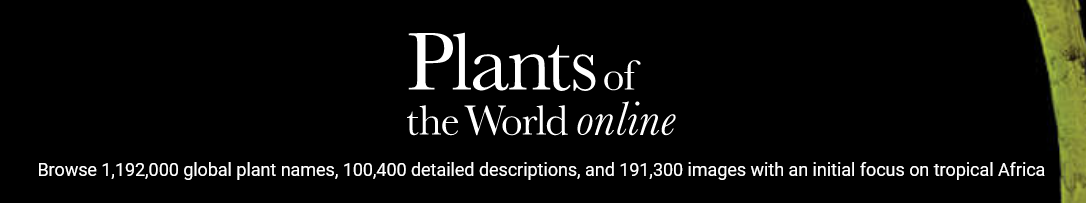 Index kewensis (1895–) → všechna publikovaná jména
			! s odkazem na protolog
Accepted names → jména akceptovaných taxonů
		s citací autora bez odkazu na protolog
Nomenklatura – jak zjistit zda jméno již nebylo použito? 				(vyloučení homonymity)
https://www.ipni.org/
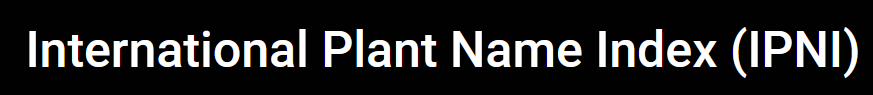 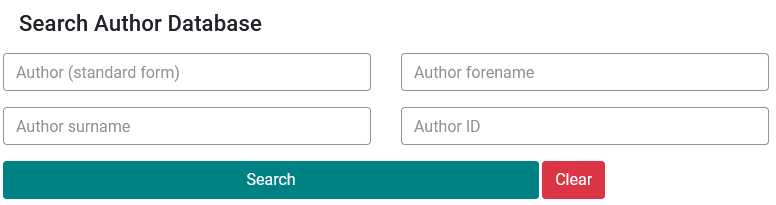 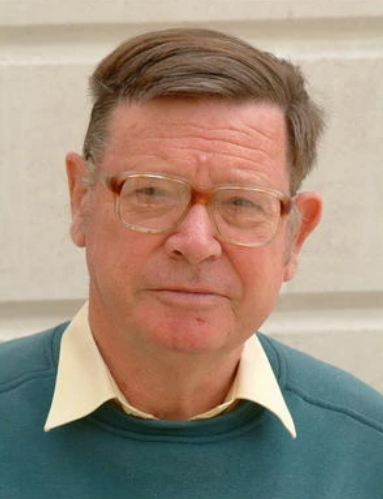 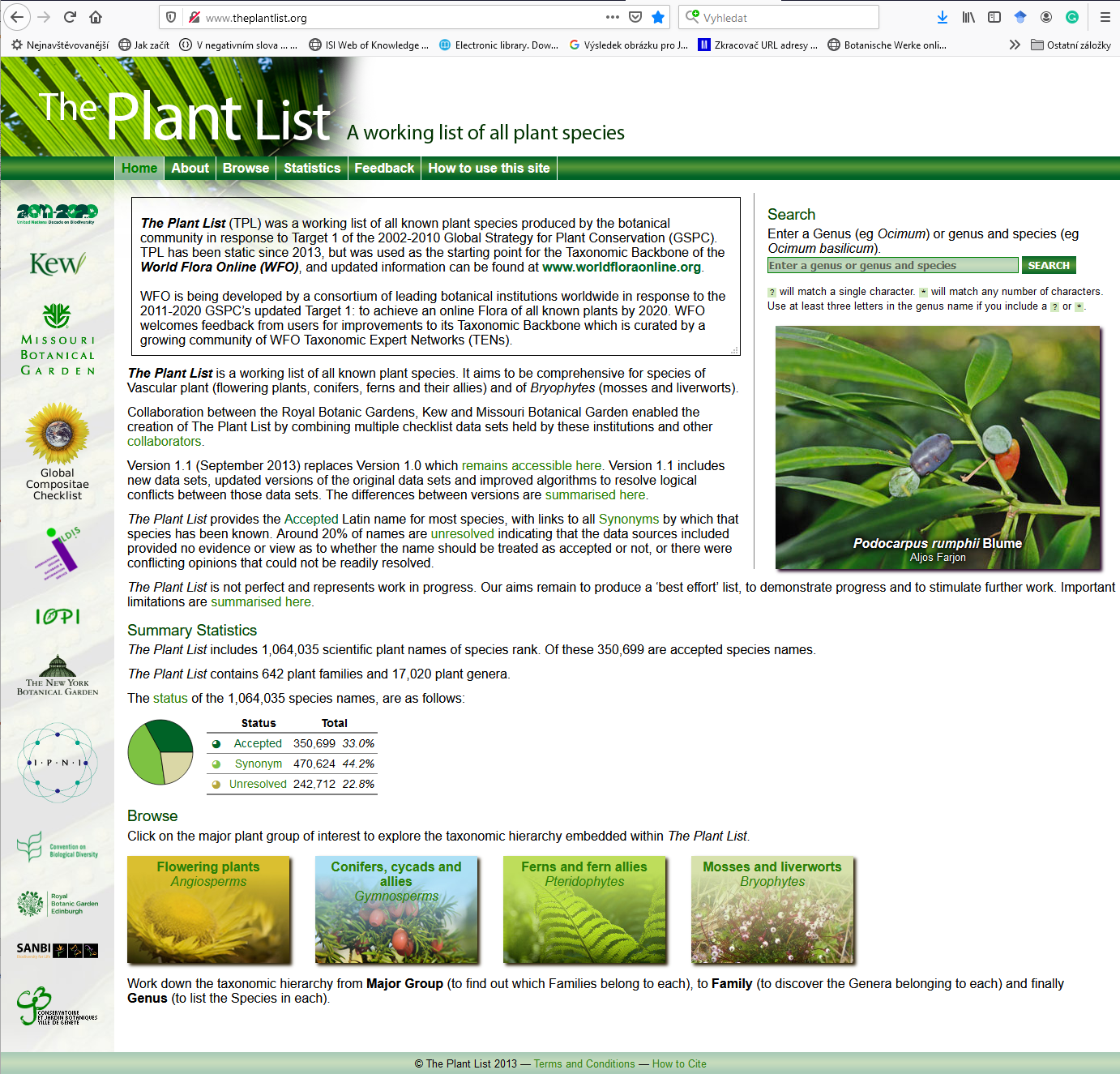 Richard Kenneth Brummitt 
(1937–2013)
U.K.
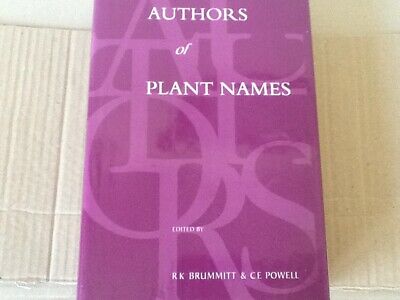 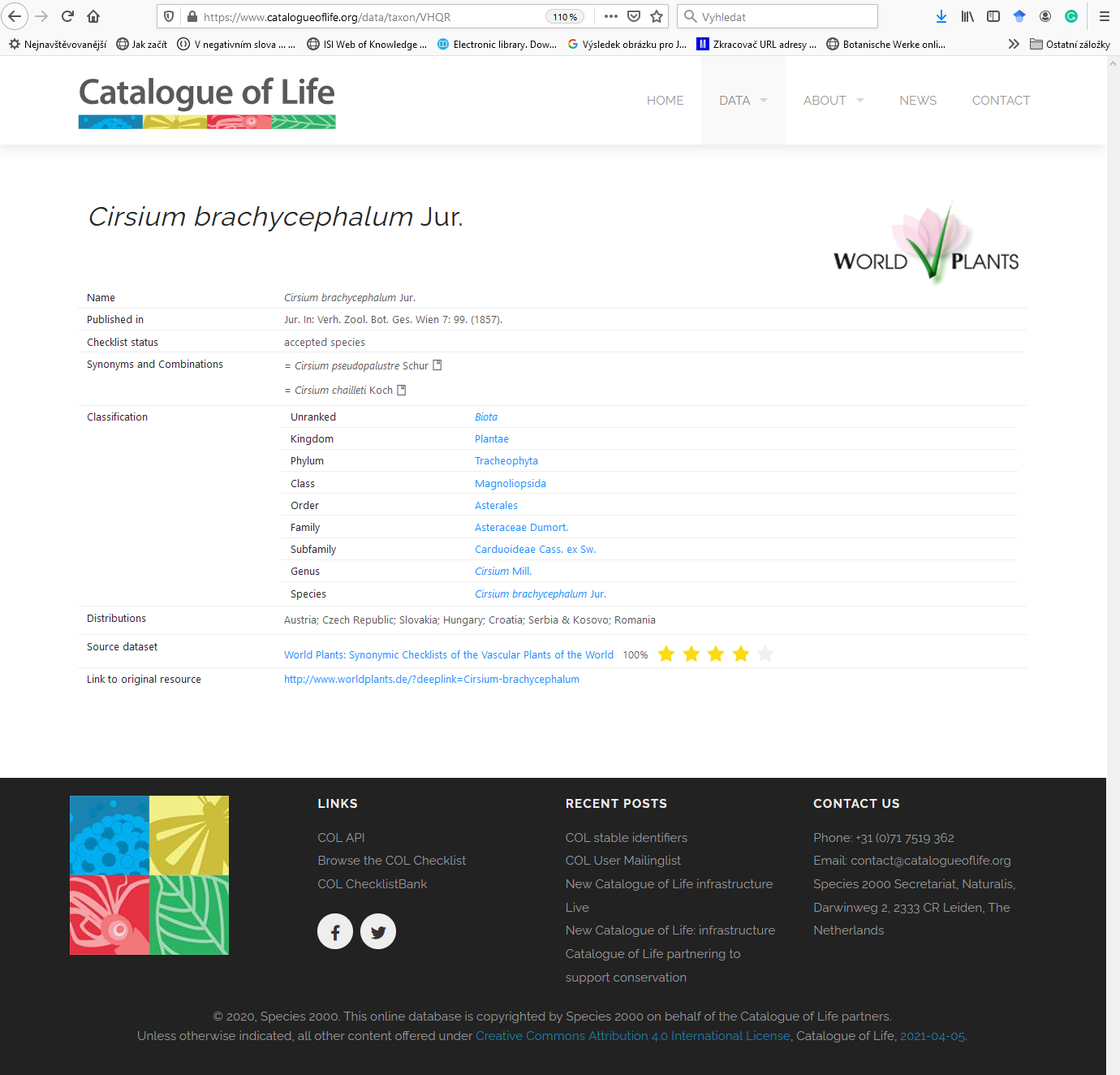 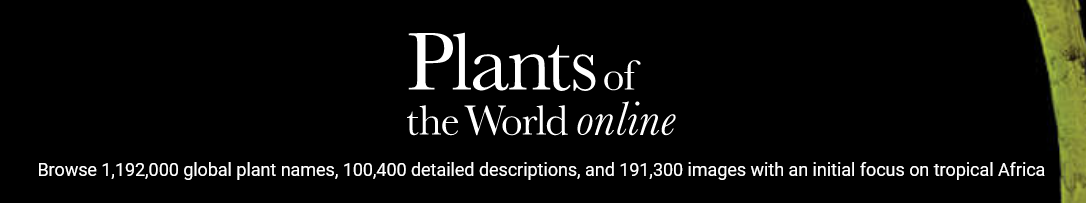 Authors of plant names
Accepted names → jména akceptovaných taxonů
		s citací autora bez odkazu na protolog
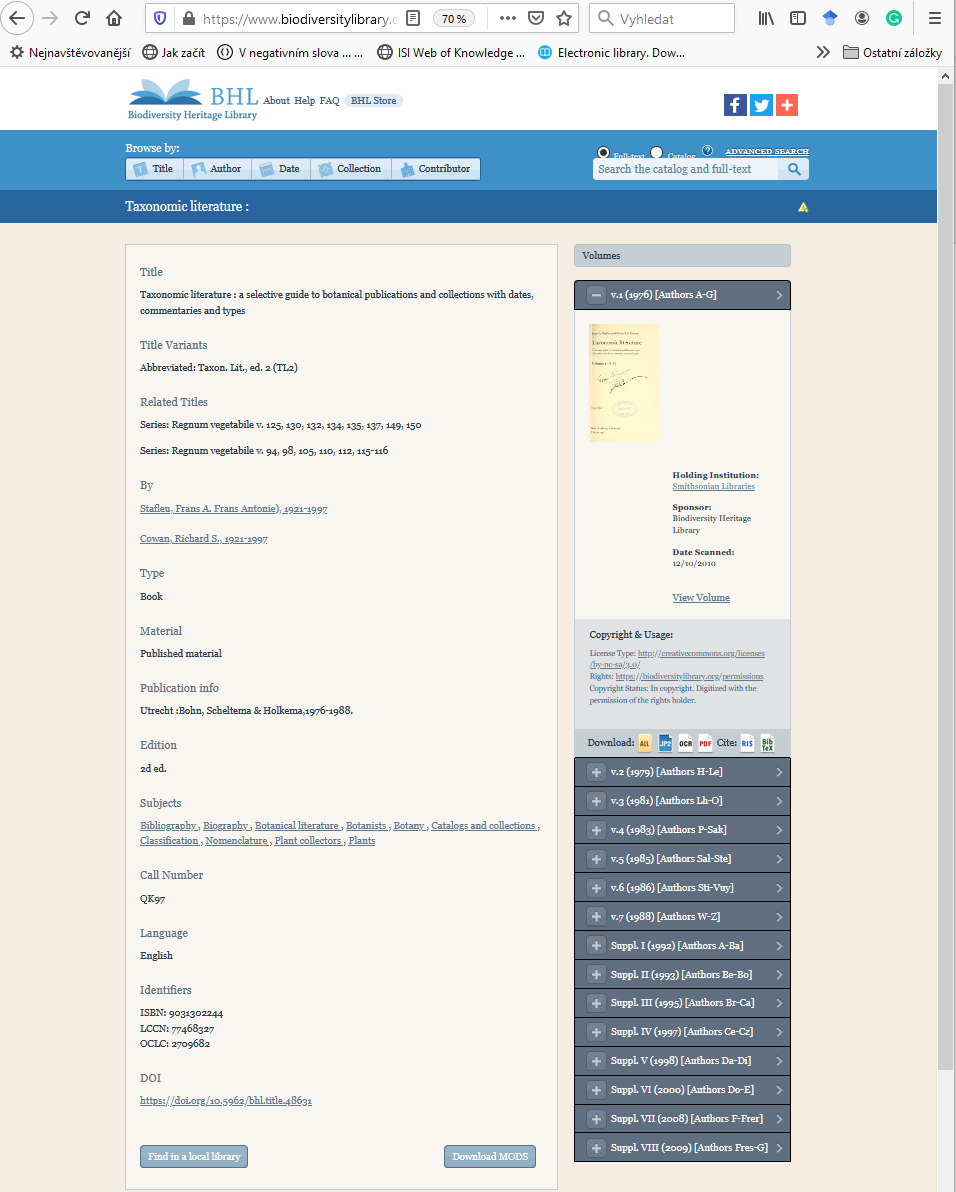 Nomenklatura – jak zjistit dobu publikace? (priorita jména)
https://www.biodiversitylibrary.org/bibliography/48631
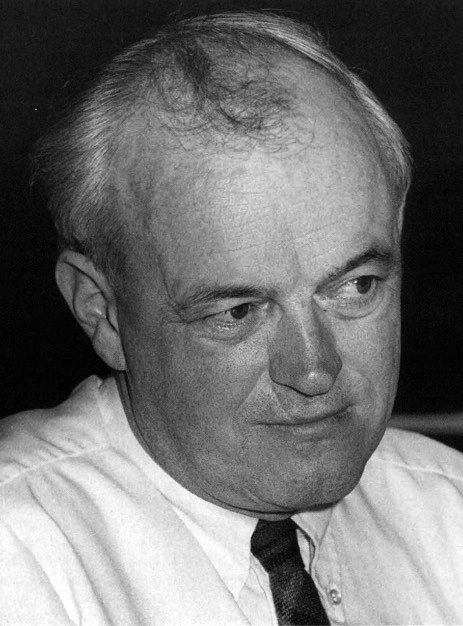 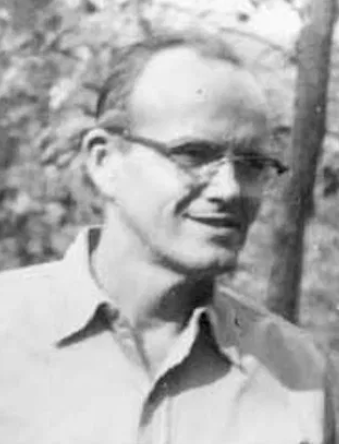 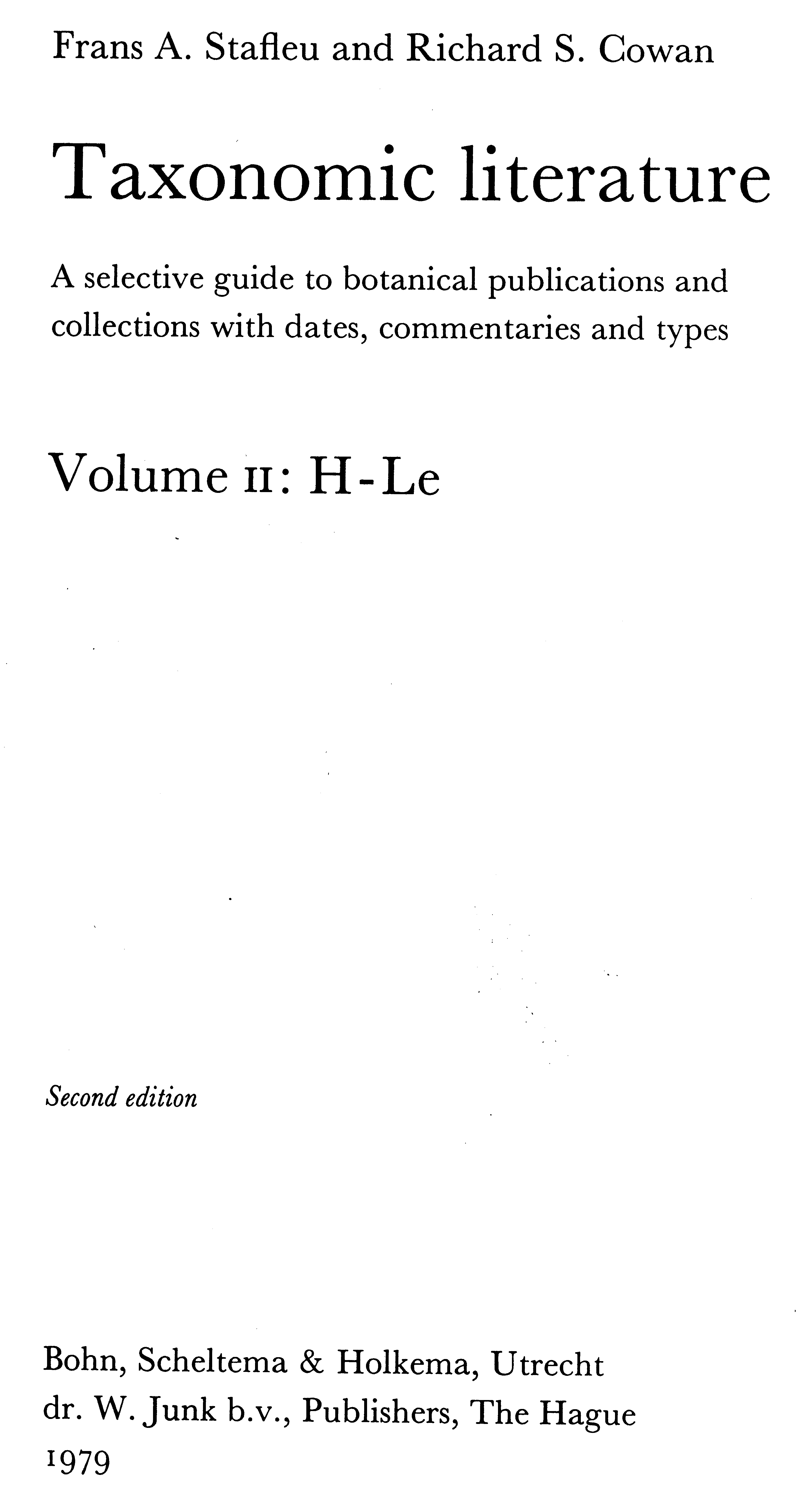 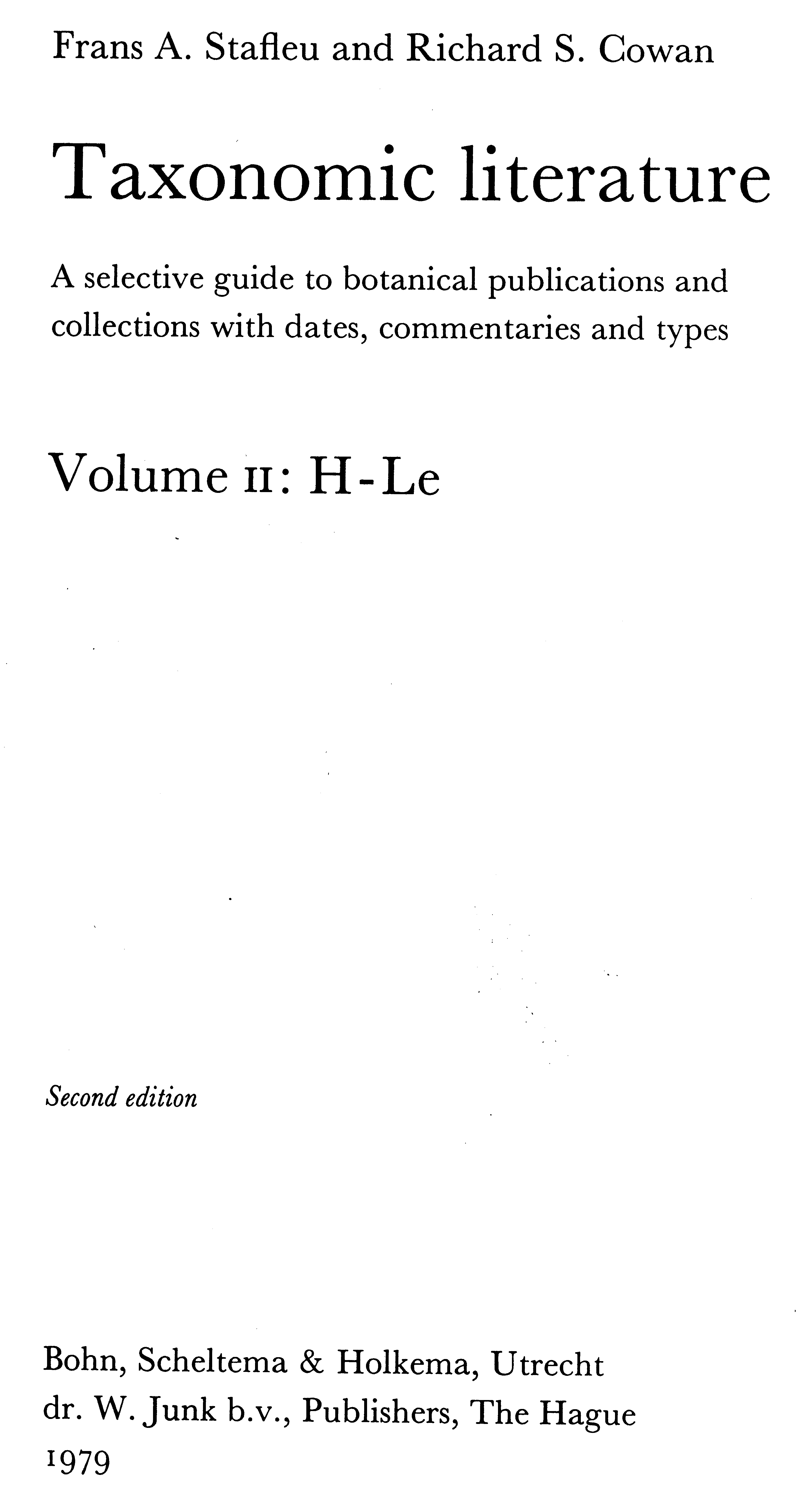 Frans Antonie Stafleu (1921–1997)
The Netherlands
Richard Sumner Cowan (1921–1997)
U.S.A.
1976–1988
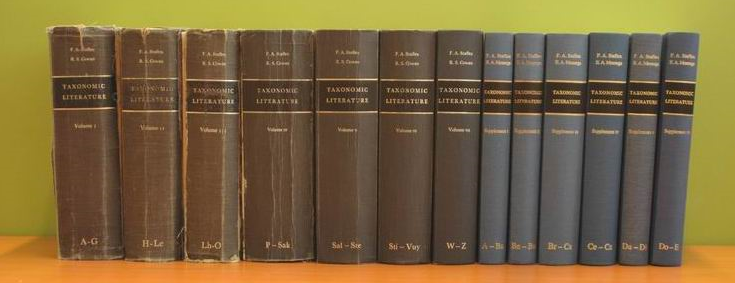 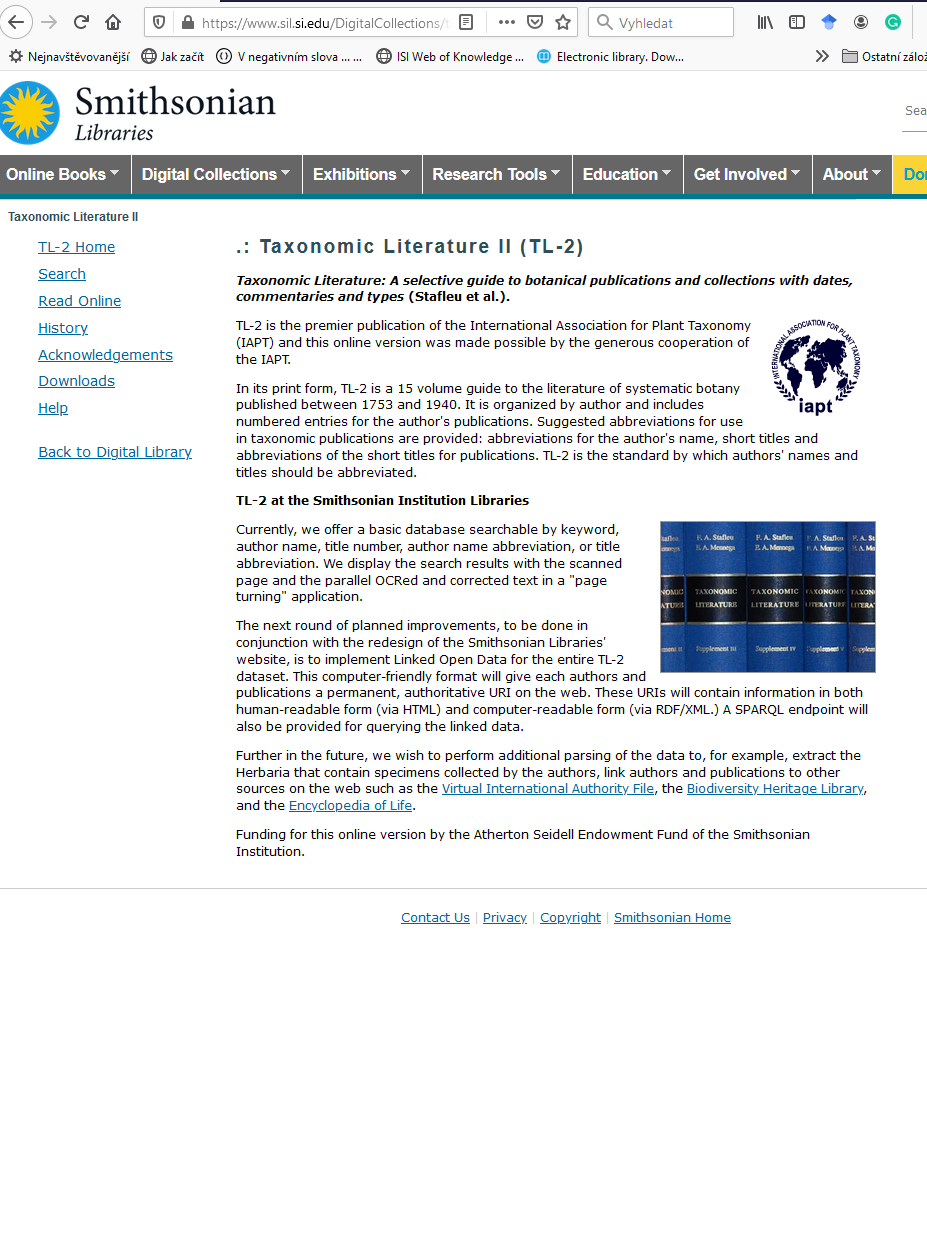 Nomenklatura – jak zjistit dobu publikace? (priorita jména)
https://www.sil.si.edu/DigitalCollections/tl-2/
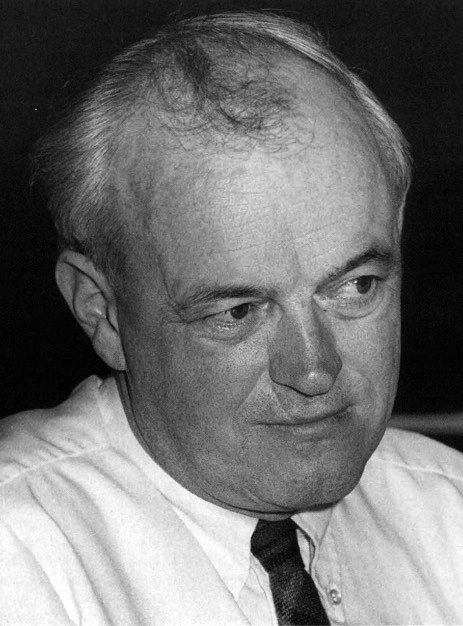 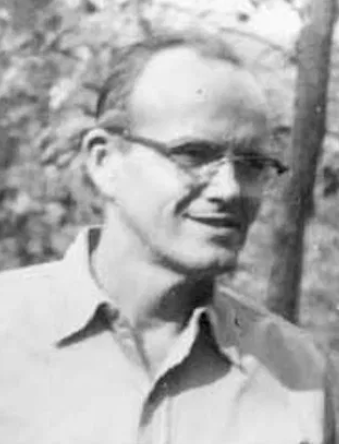 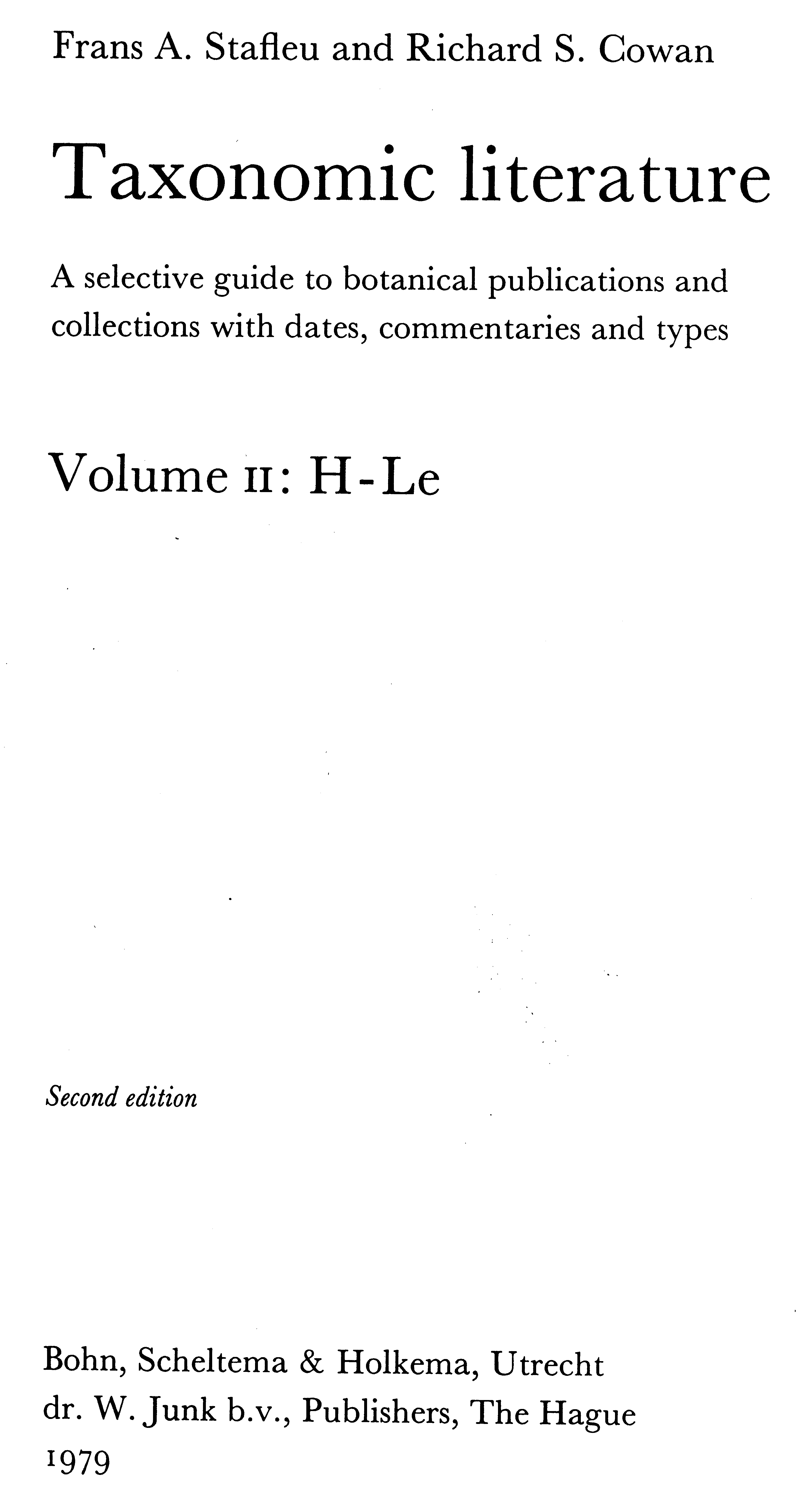 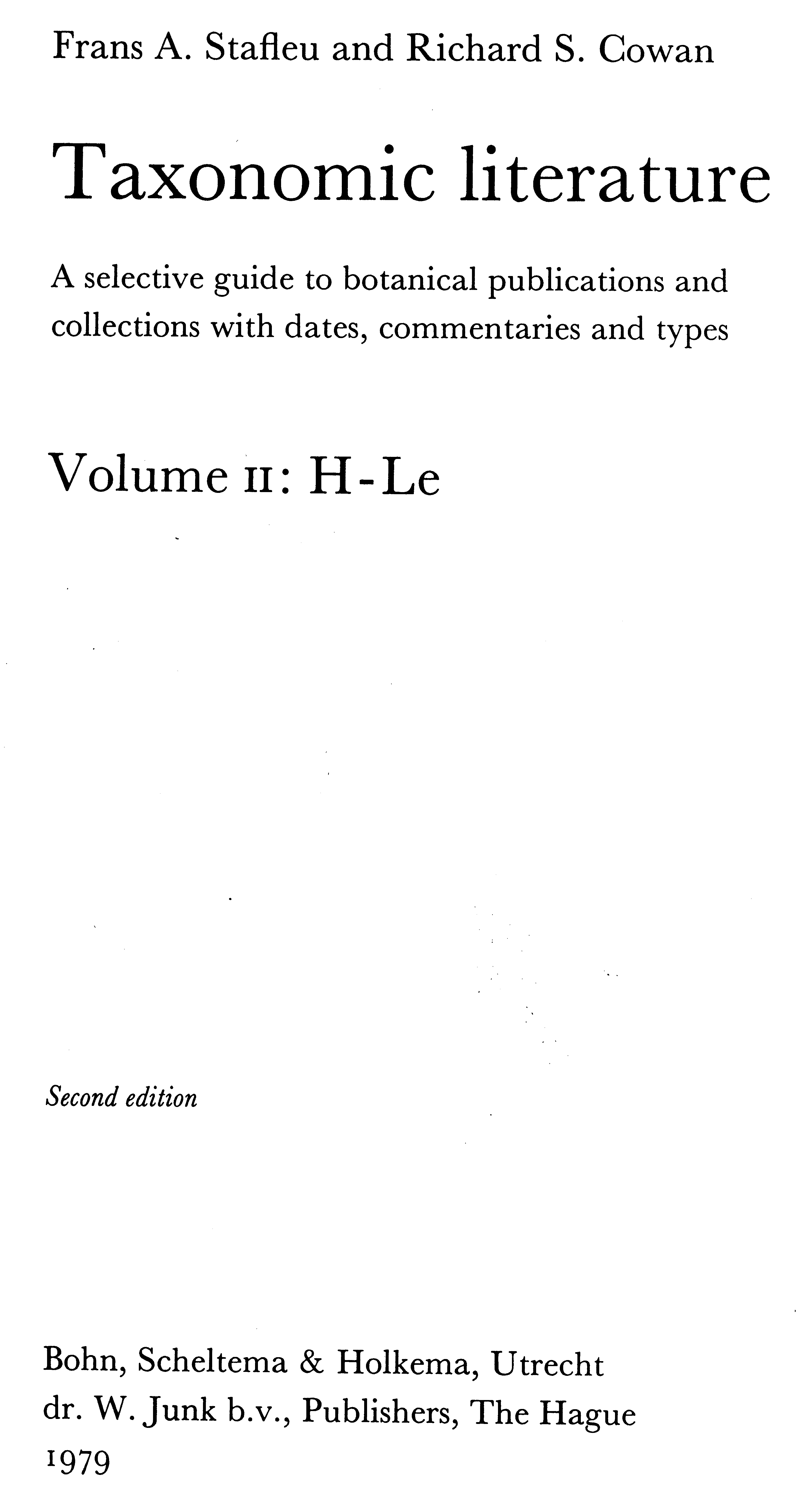 Frans Antonie Stafleu (1921–1997)
The Netherlands
Richard Sumner Cowan (1921–1997)
U.S.A.
1976–1988
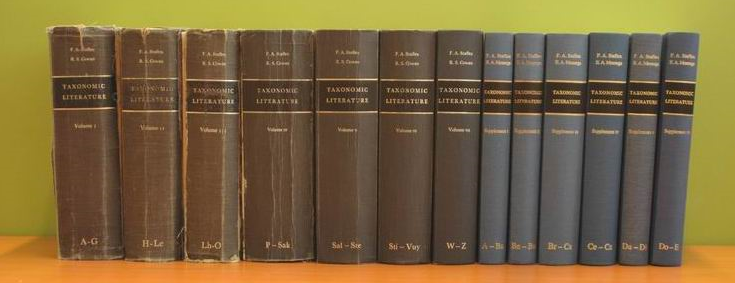 Nomenklatura – jak zjistit dobu publikace? (priorita jména)
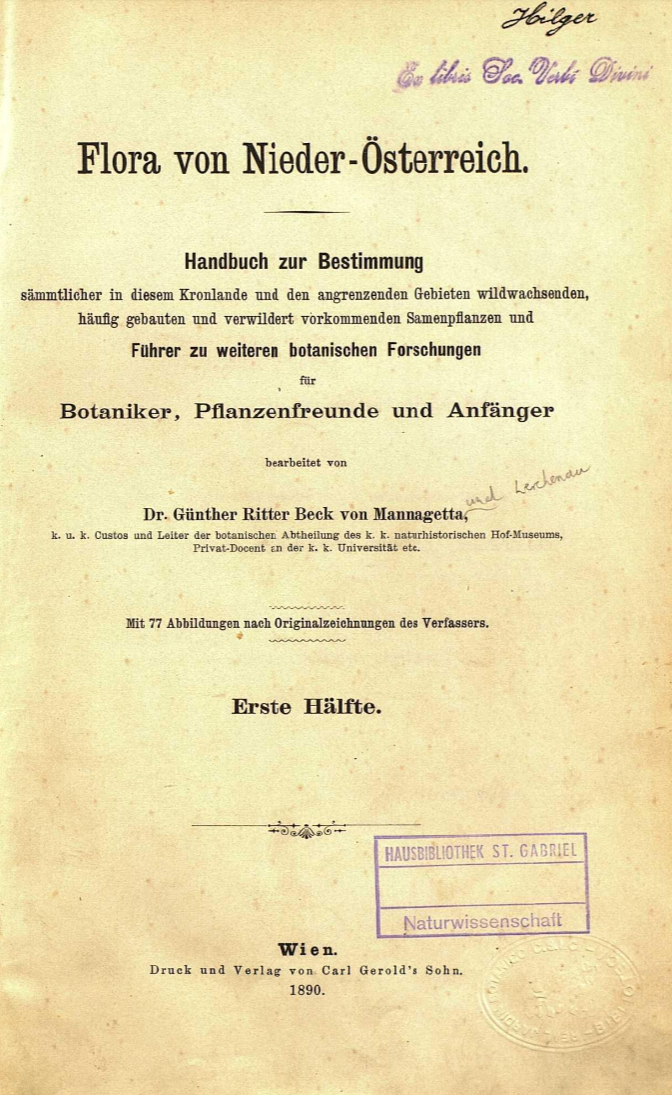 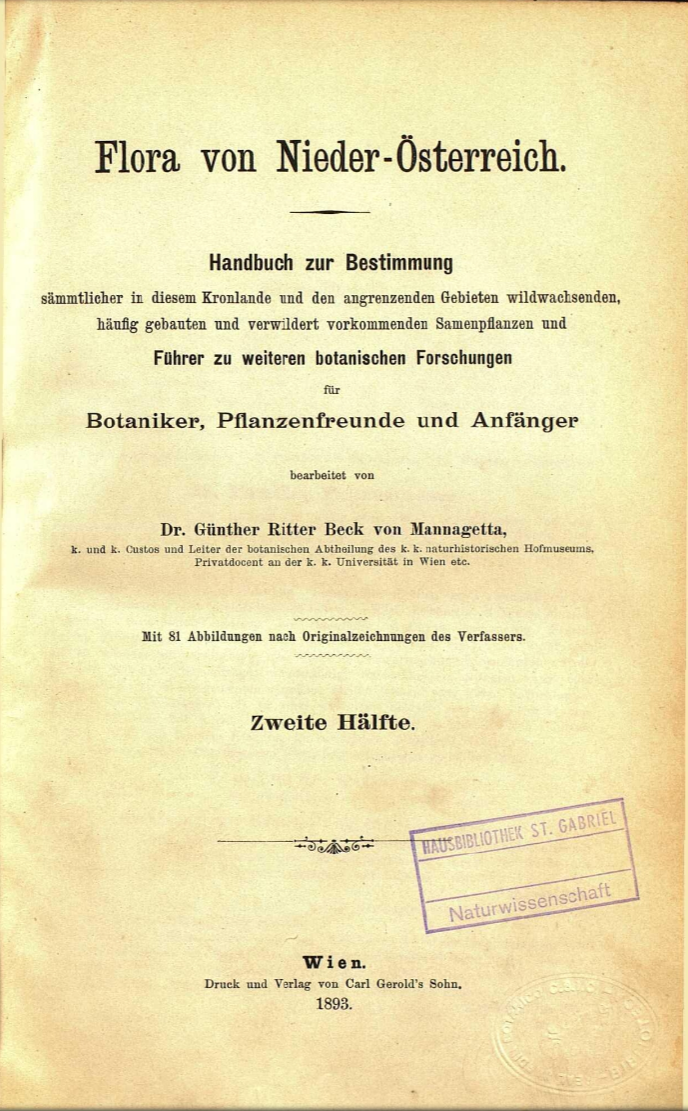 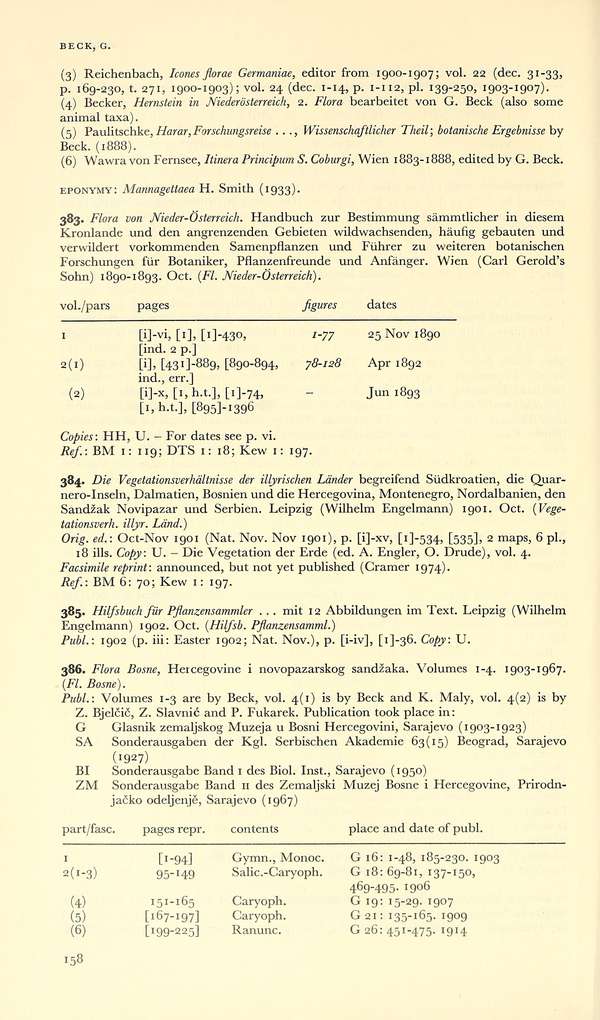 Nomenklatura – typové položky?
https://plants.jstor.org/
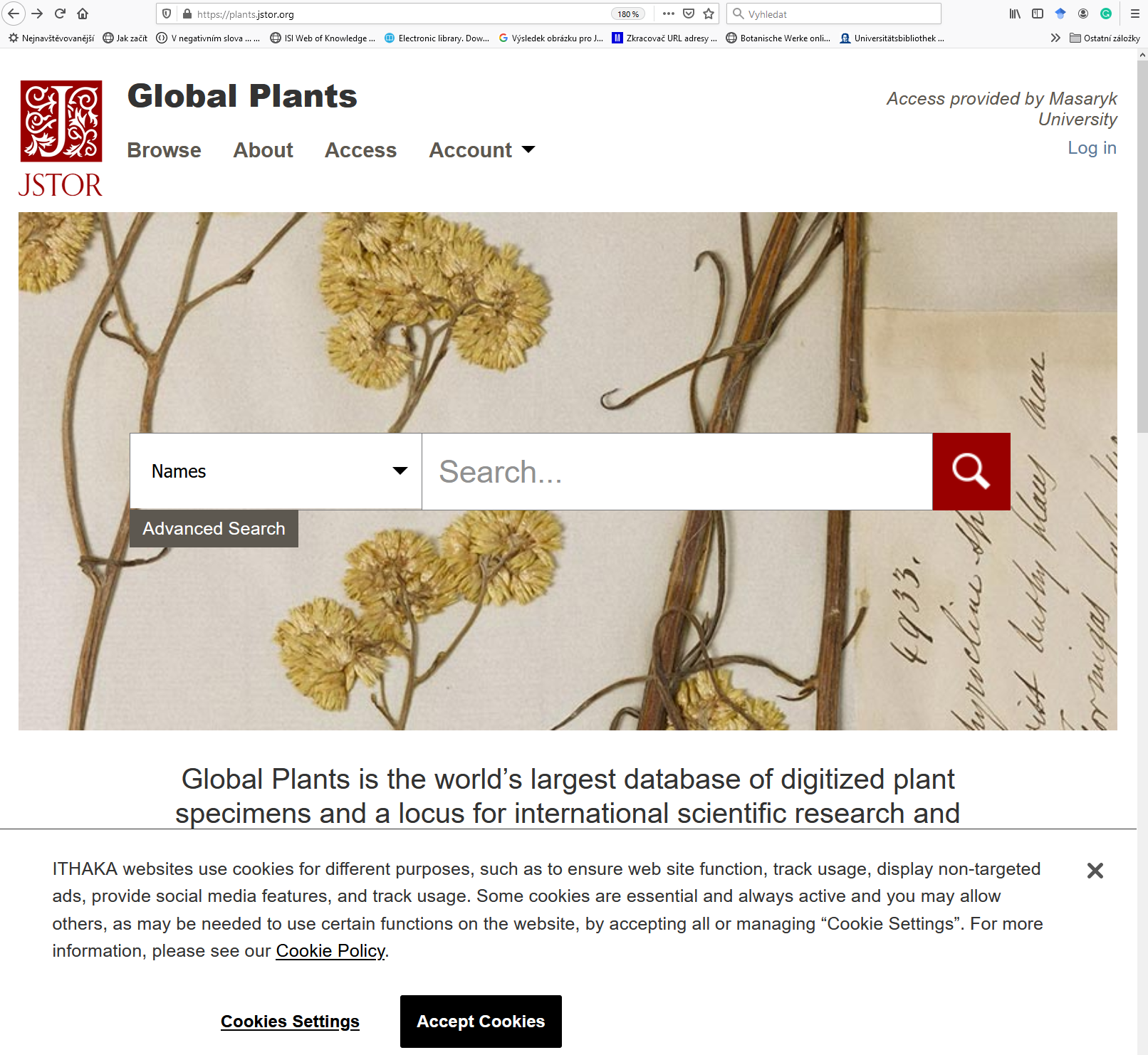 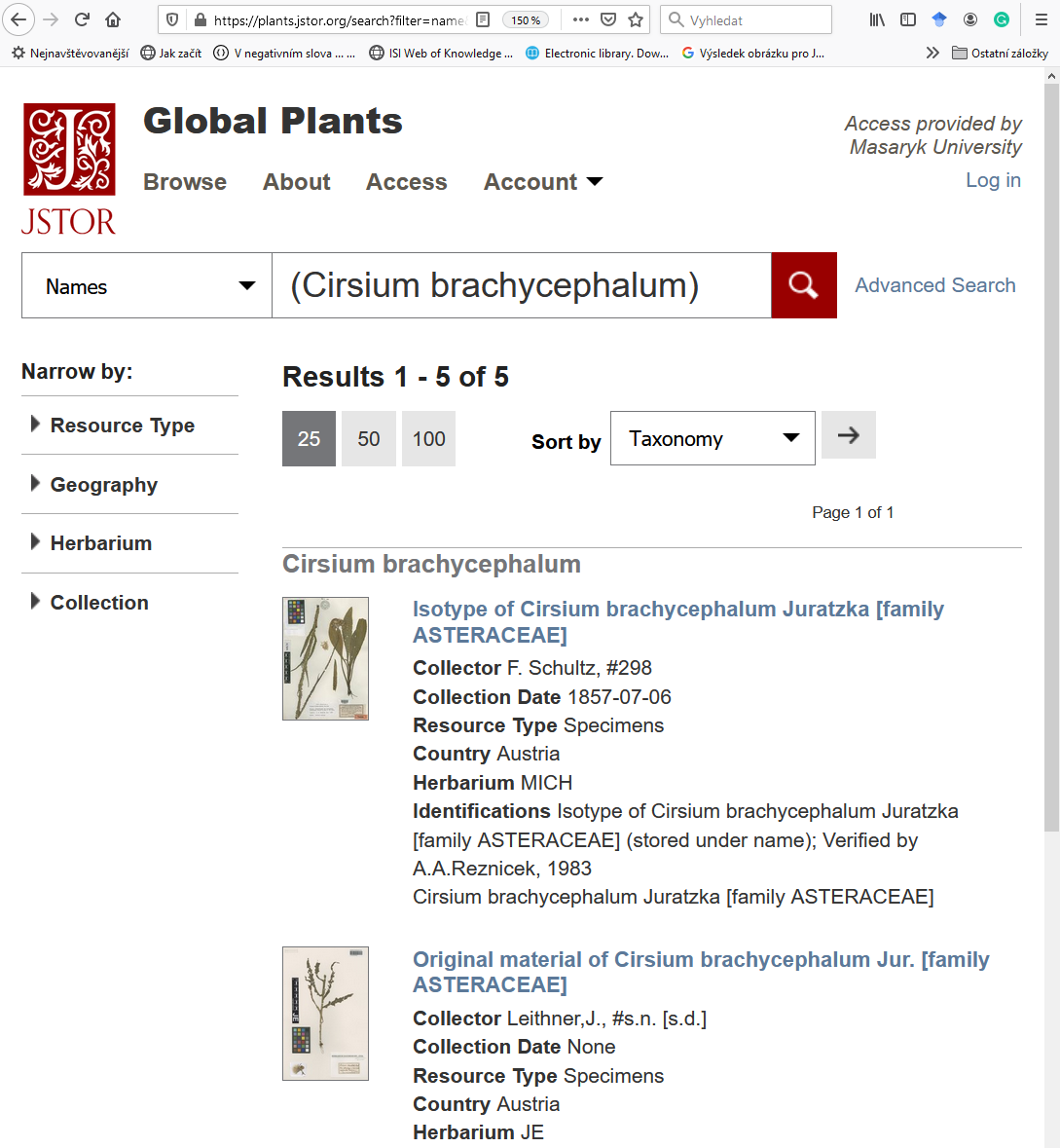 Nomenklatura – typové položky?
https://www.ville-ge.ch/musinfo/bd/cjb/chg/advanced.php?lang=en
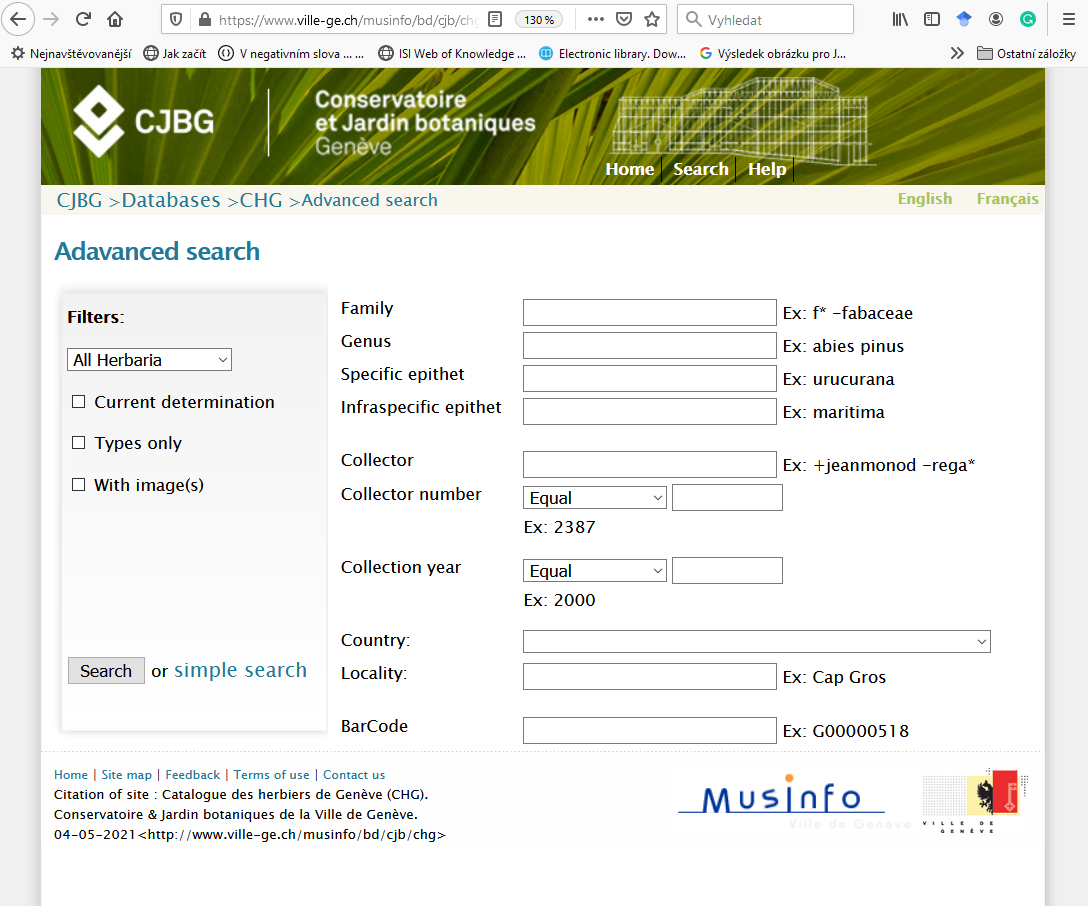 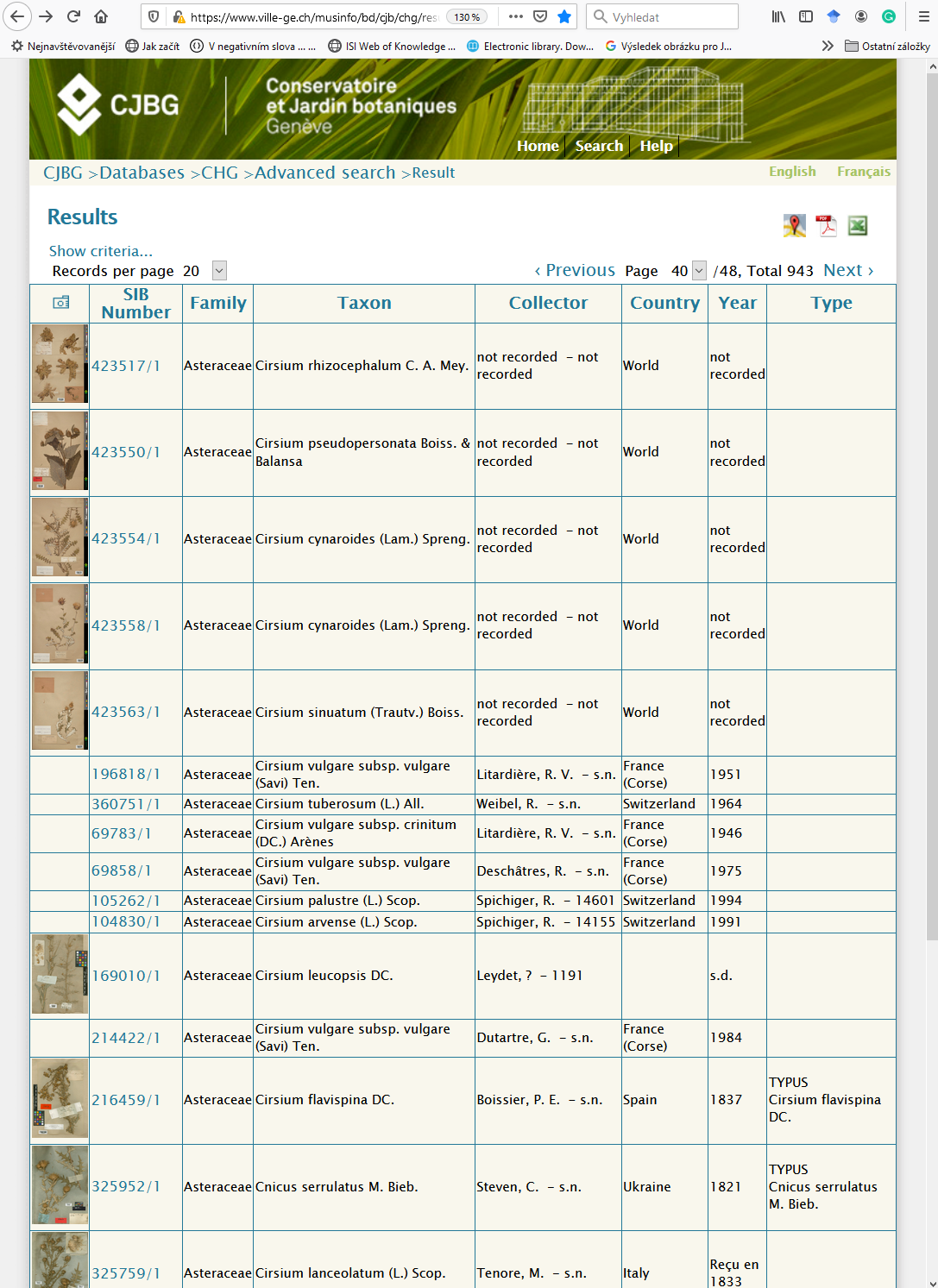 Nomenklatura – typové položky?
http://ww2.bgbm.org/herbarium/
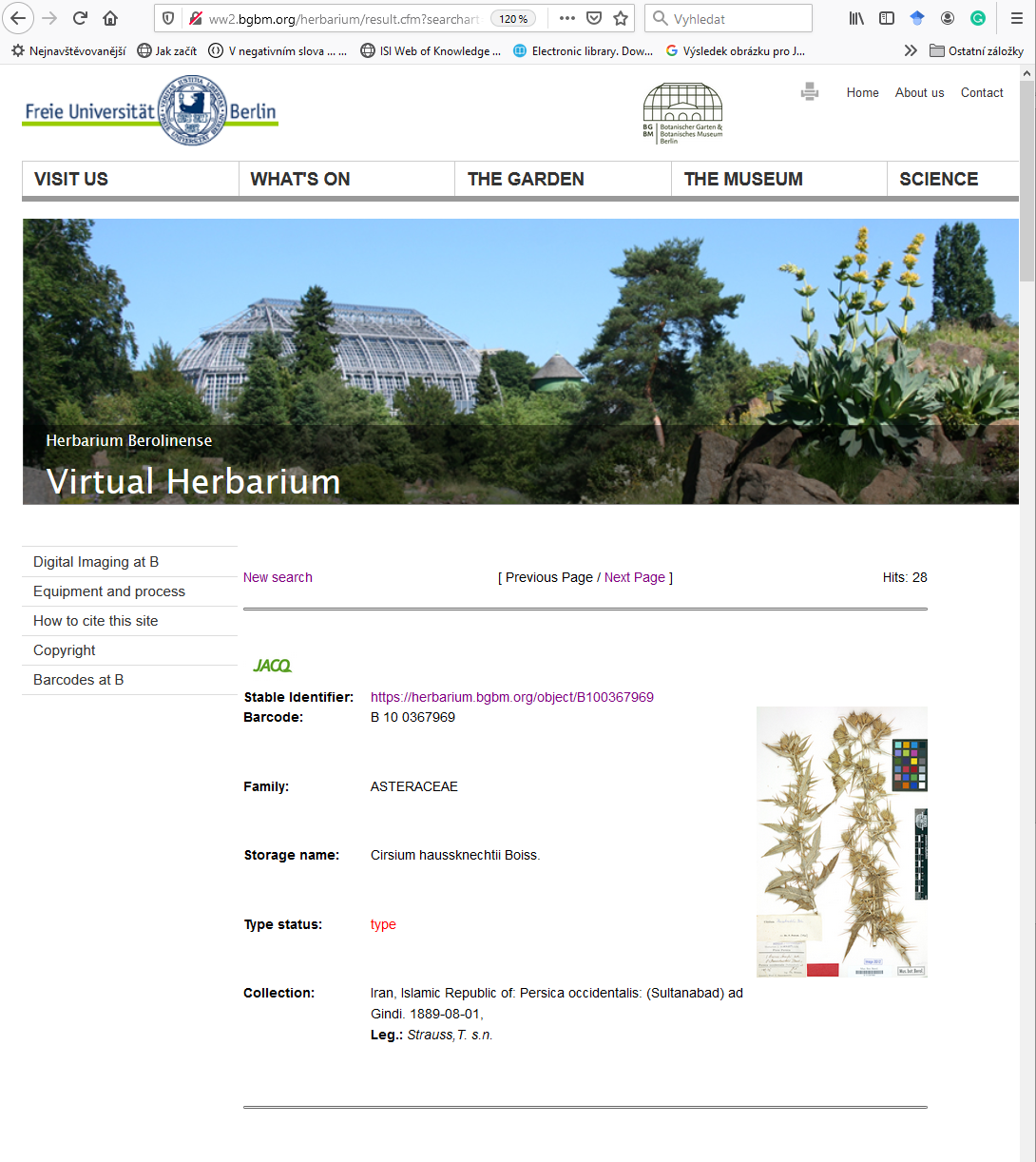 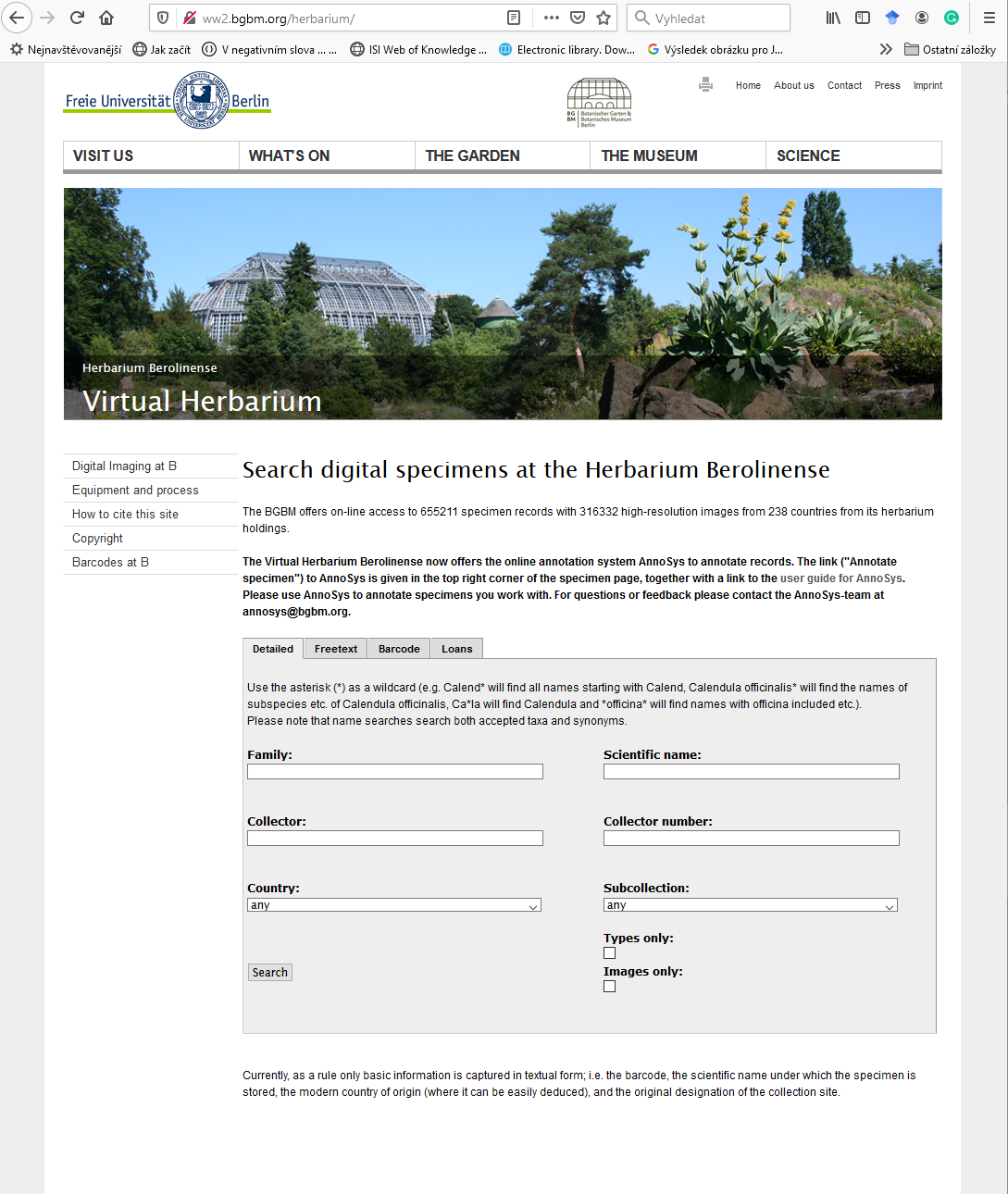 Nomenklatura – typové položky?
https://herbarium.univie.ac.at/database/search.php
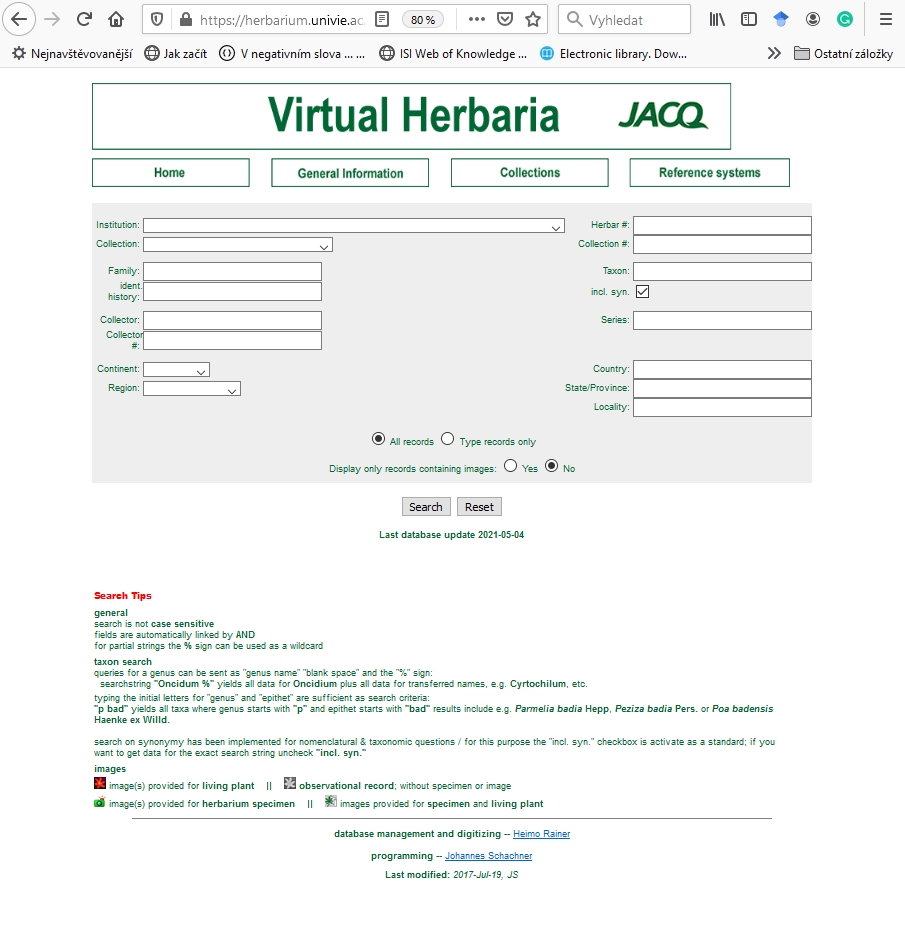 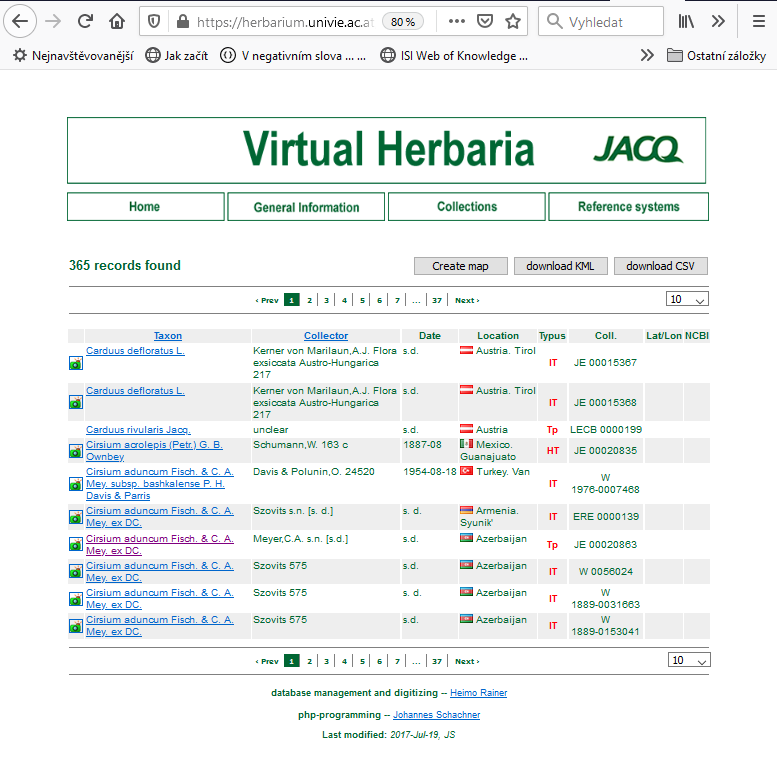 Nomenklatura – typové položky?
https://science.mnhn.fr/institution/mnhn/collection/p/item/search/form?lang=en_US
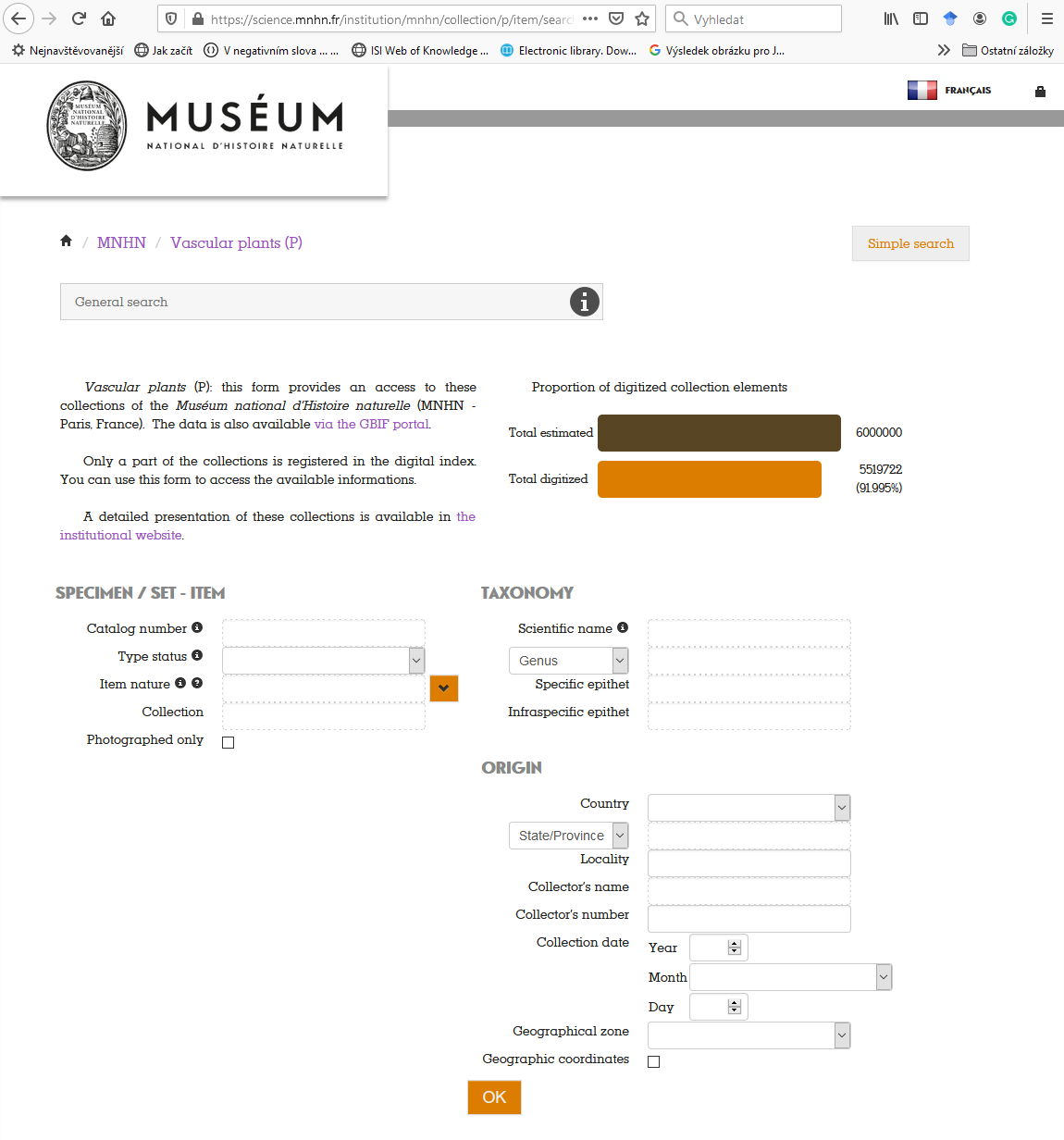 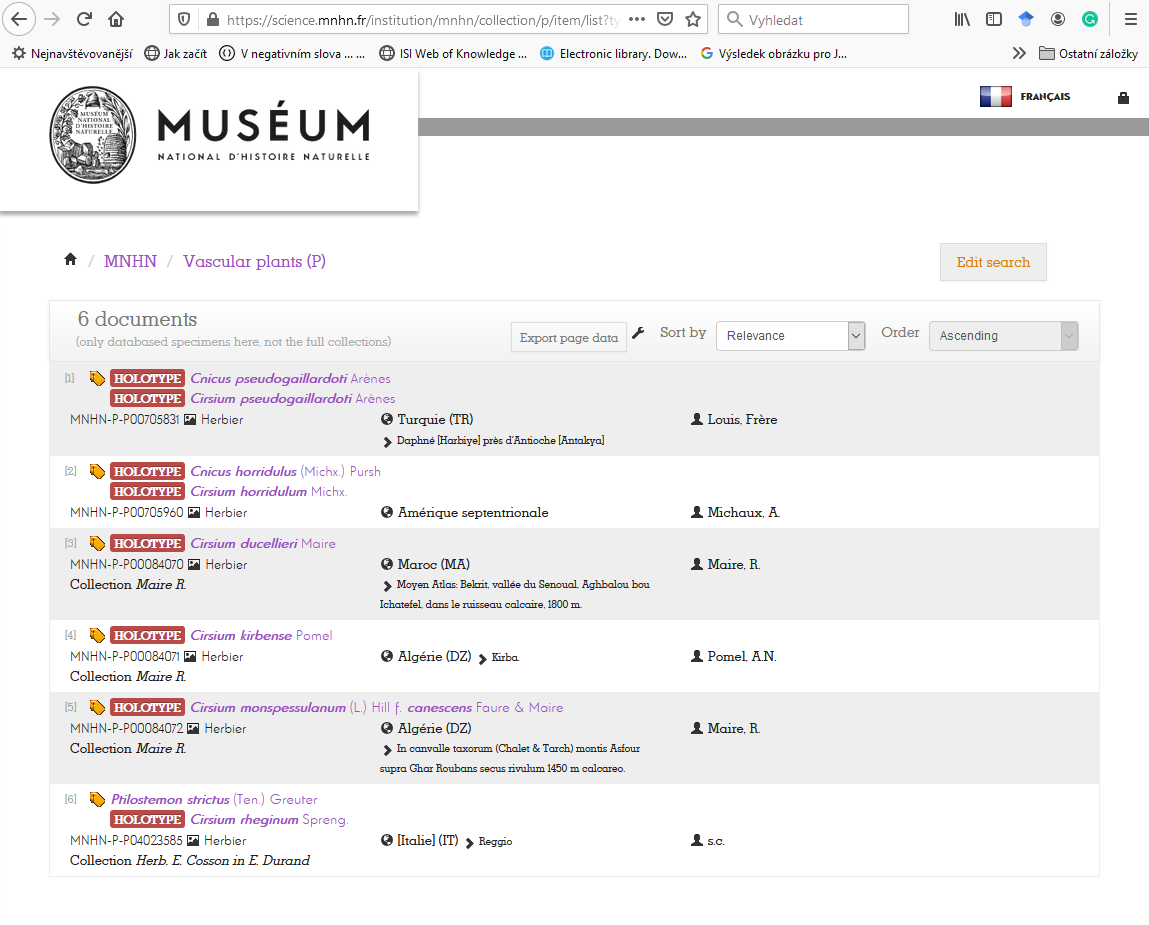 Nomenklatura – přehled herbářů?
http://sweetgum.nybg.org/science/ih/
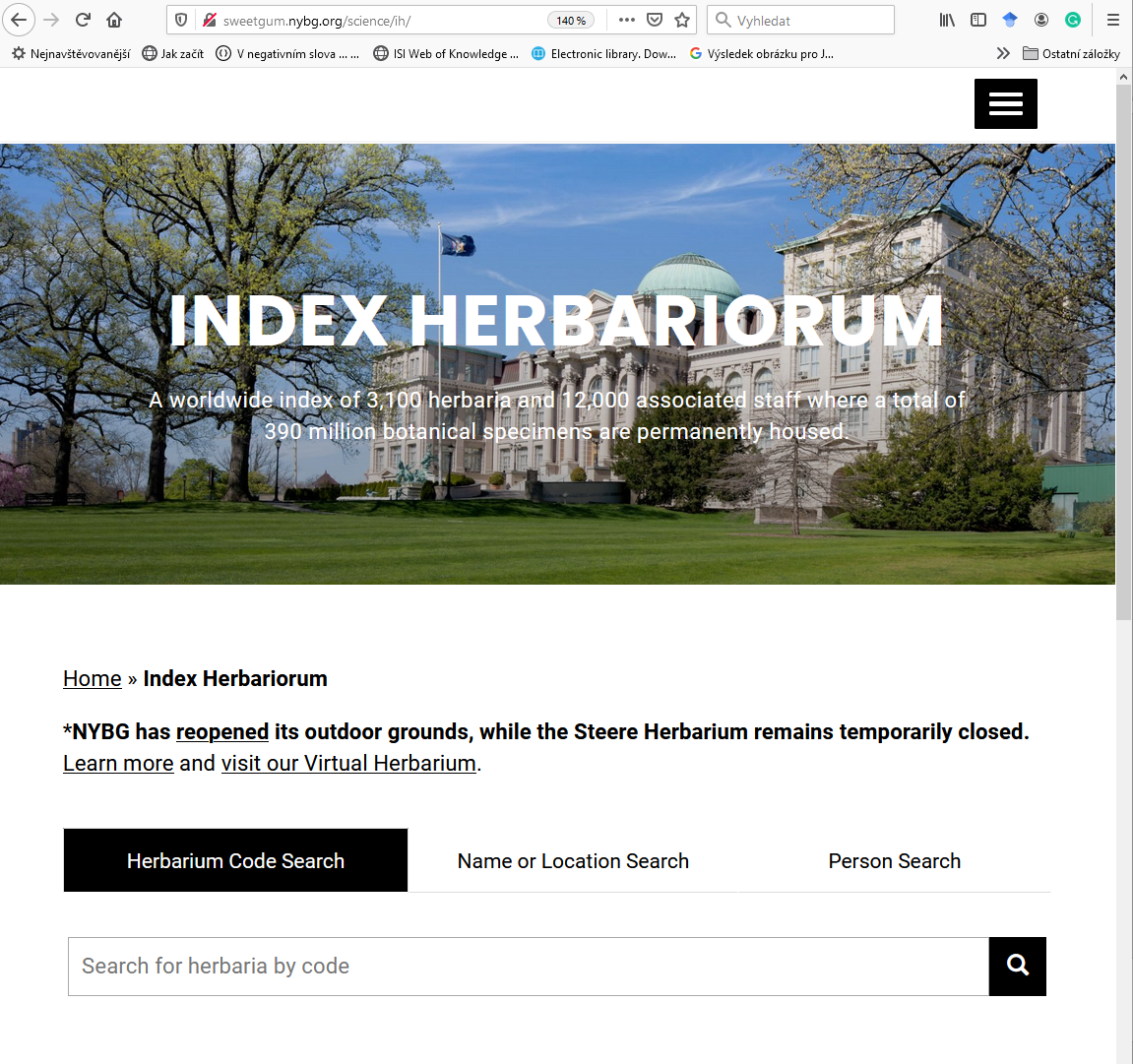 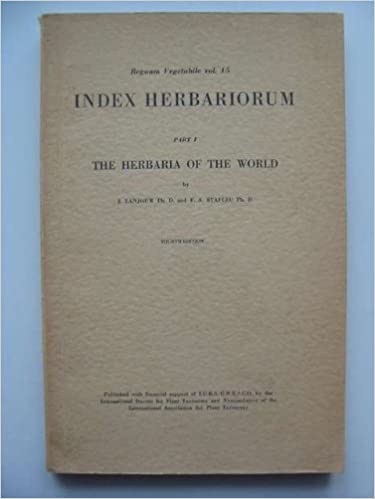 Chorologie – jak zjistit geografické rozšíření?
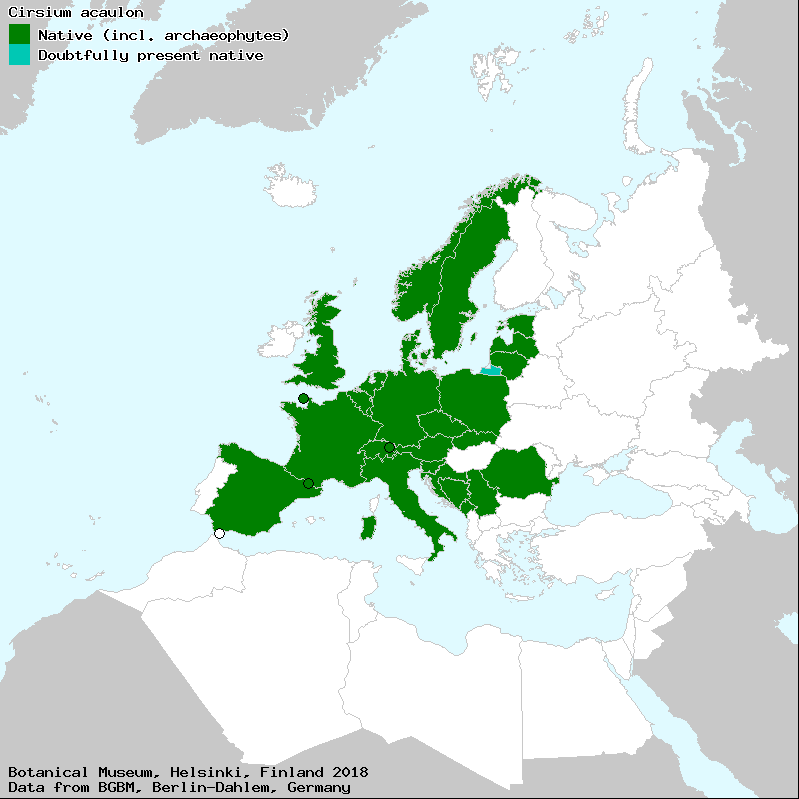 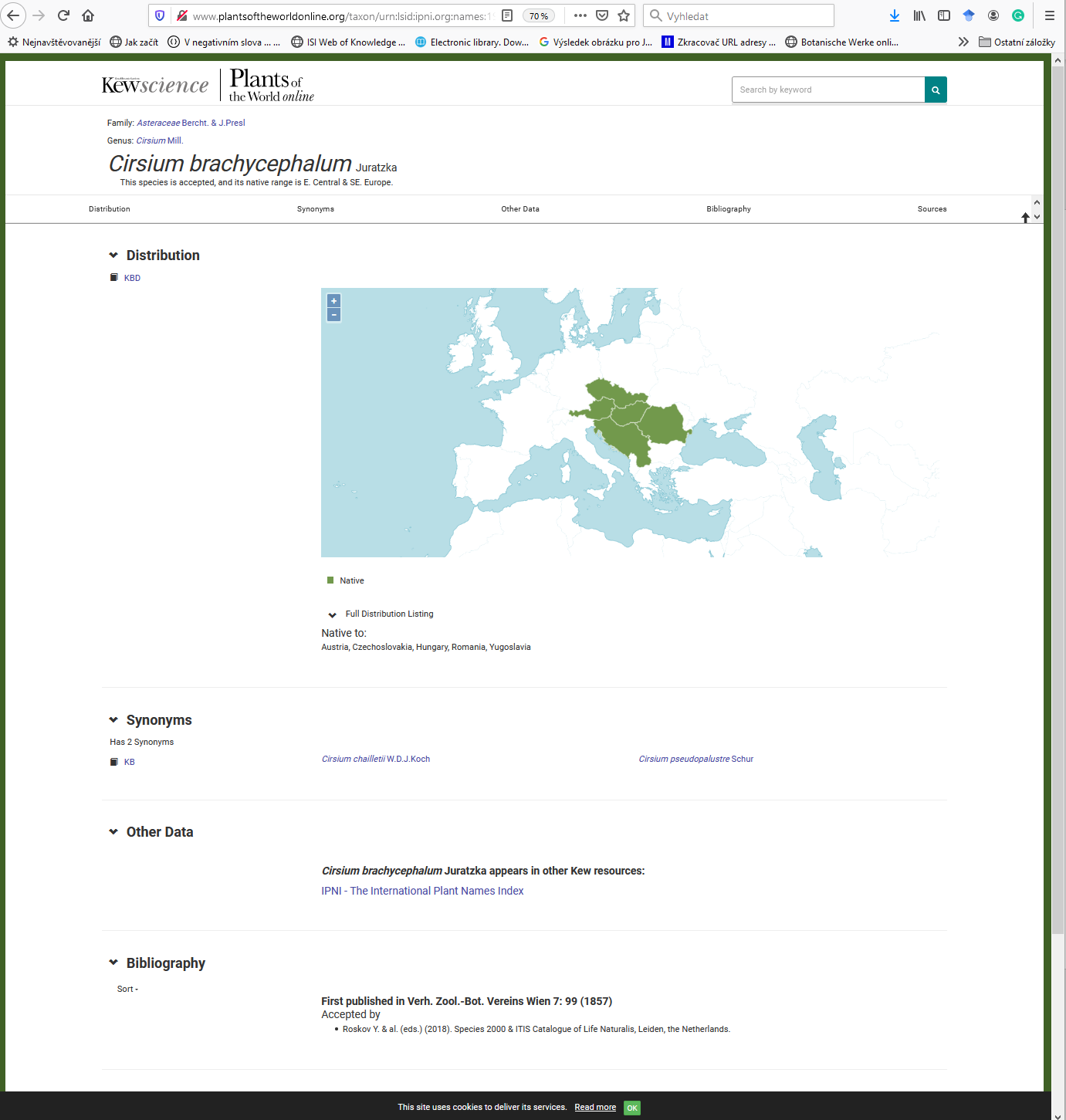 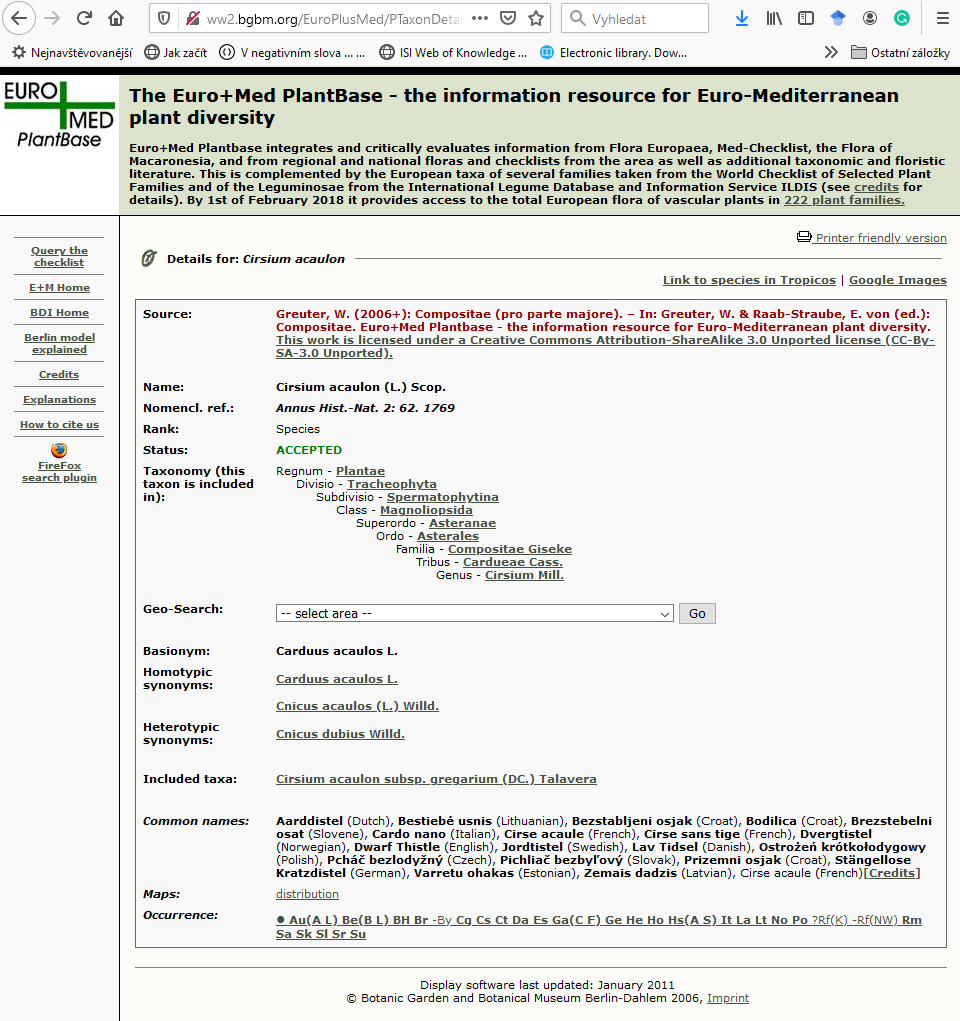 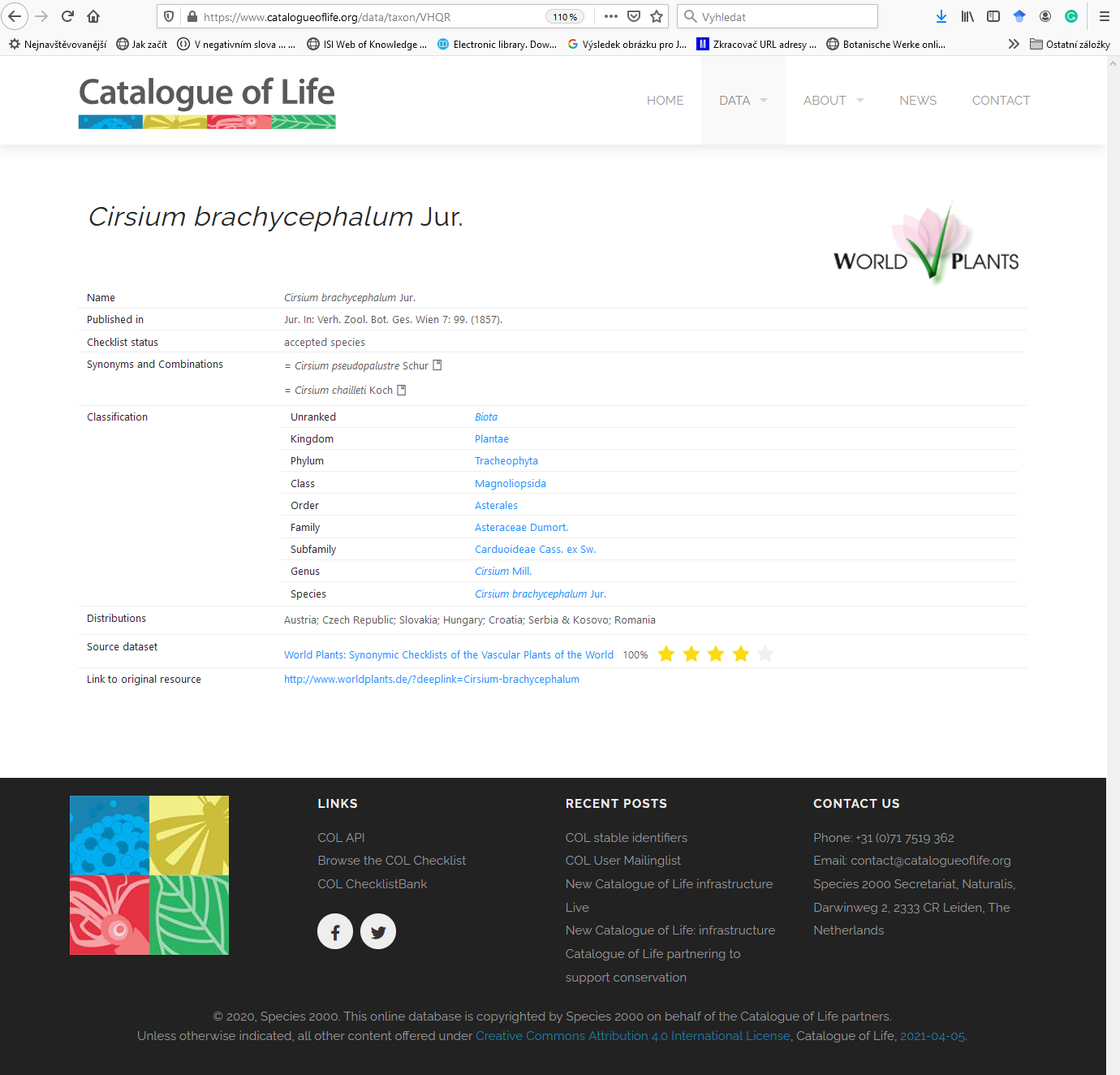 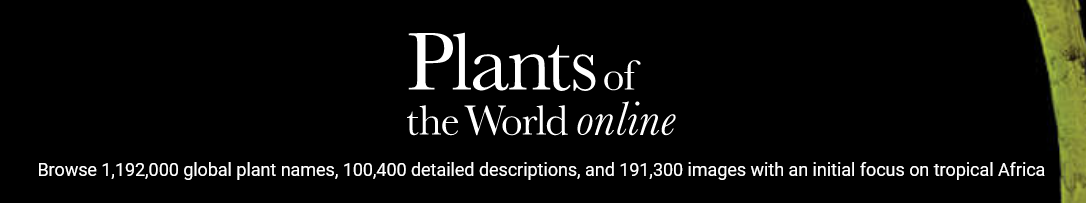 Chorologie – jak zjistit geografické rozšíření?
http://chorologie.biologie.uni-halle.de/choro/
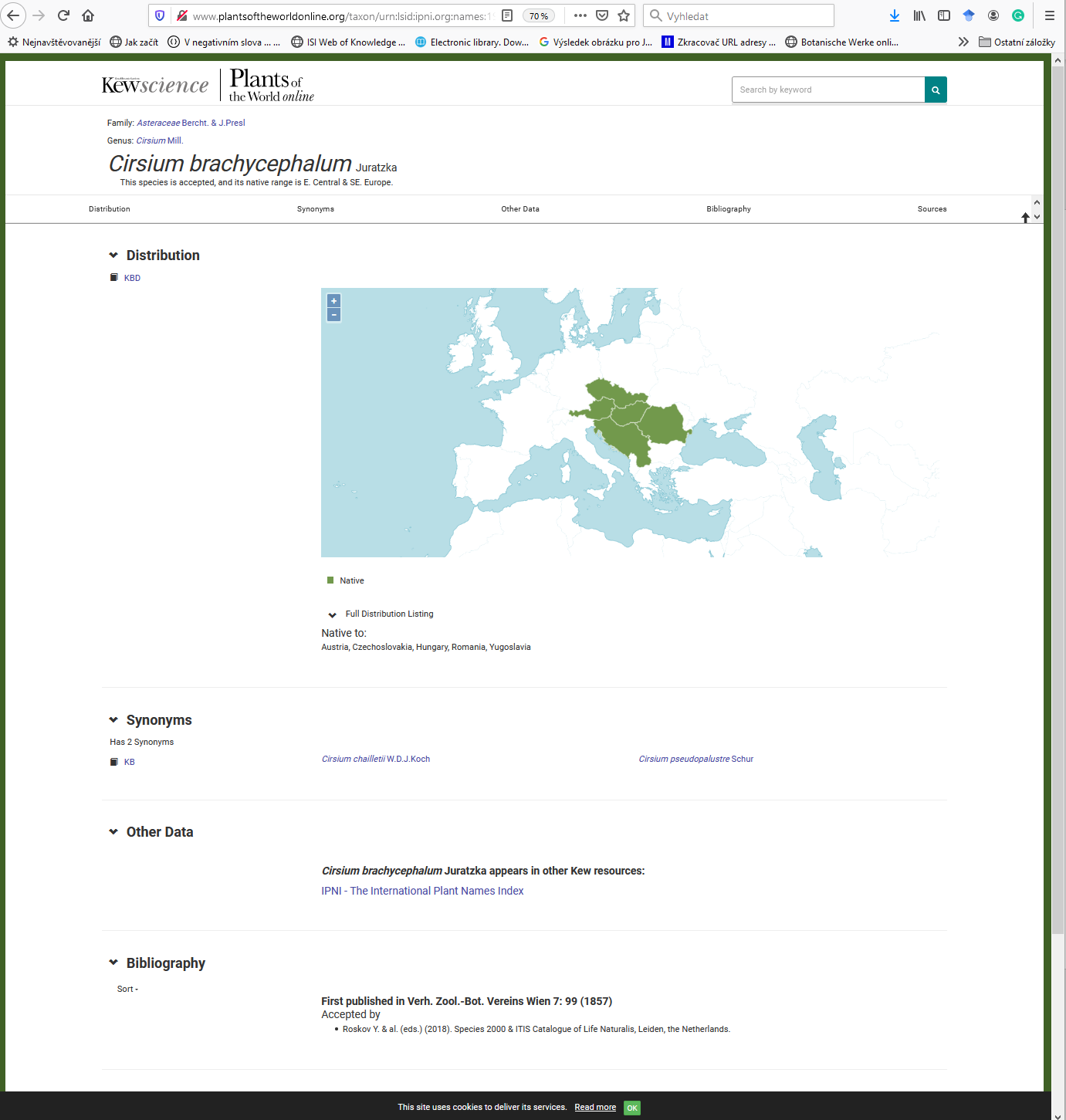 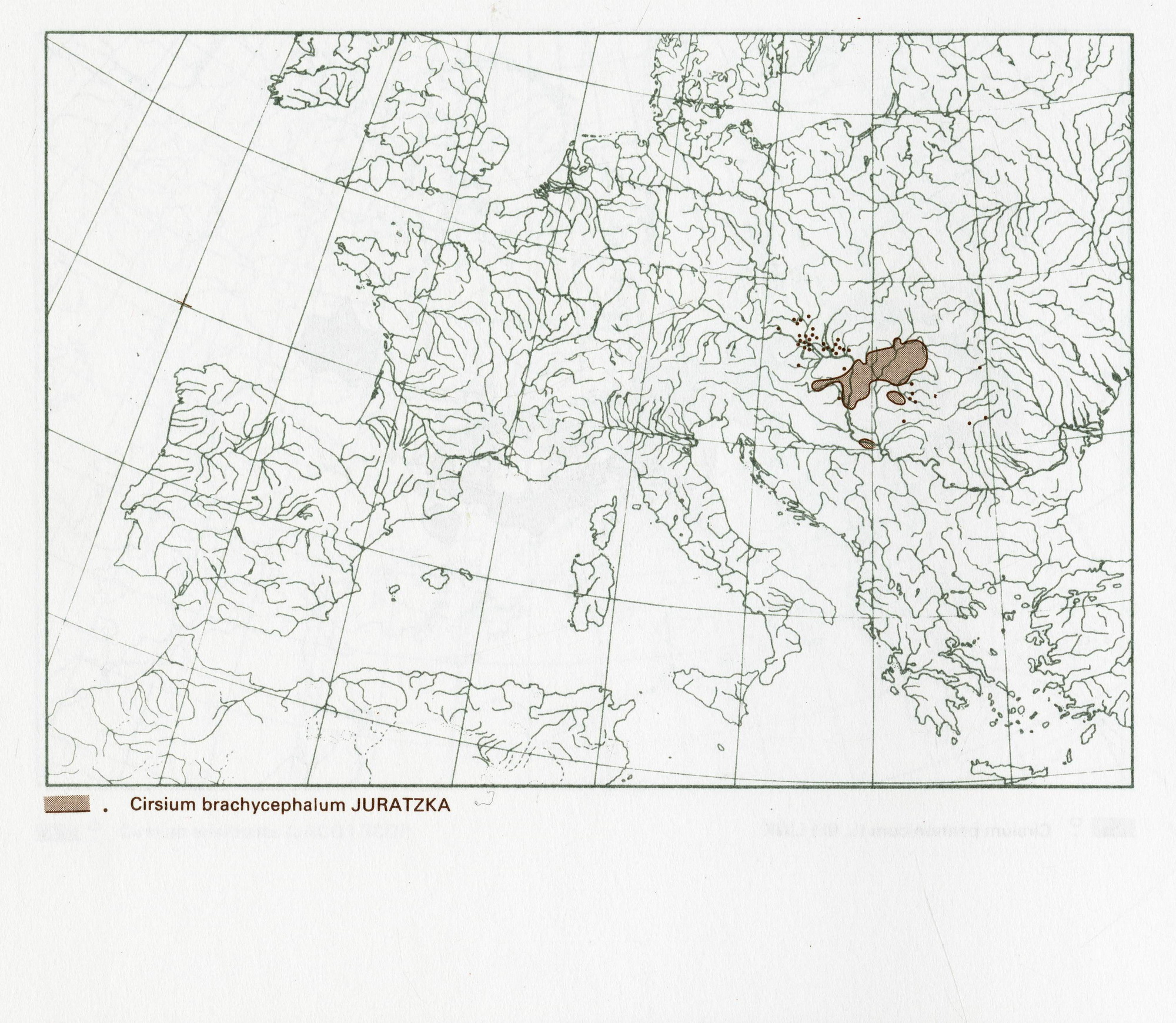 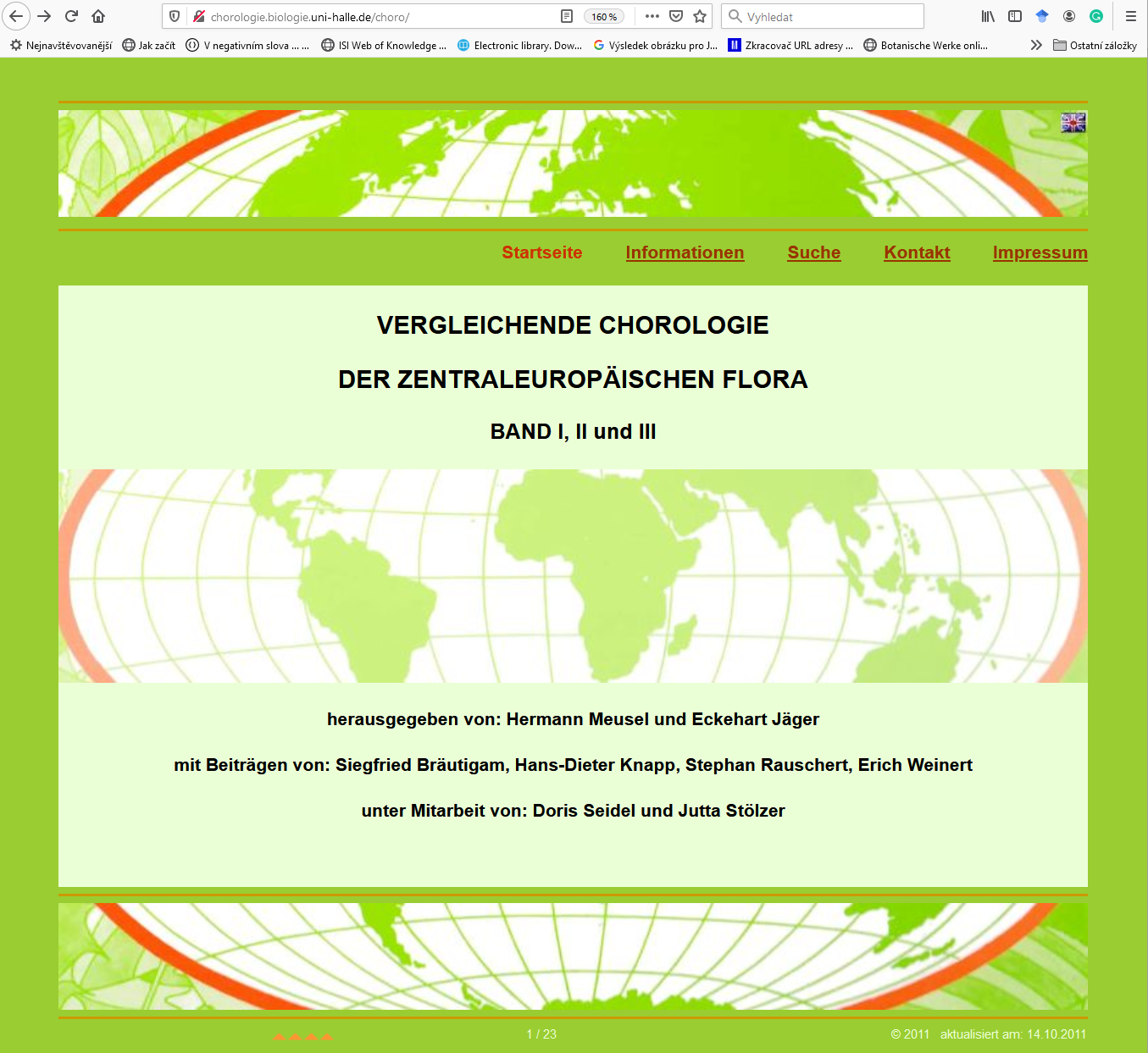 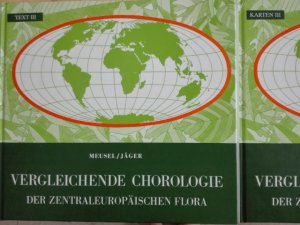 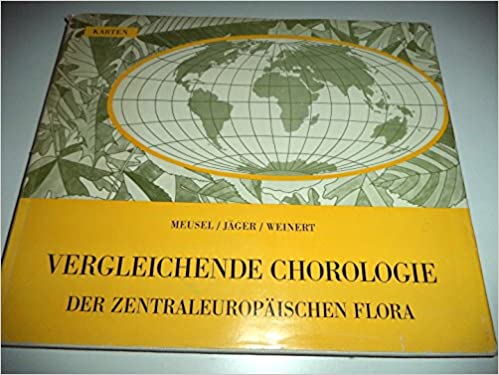 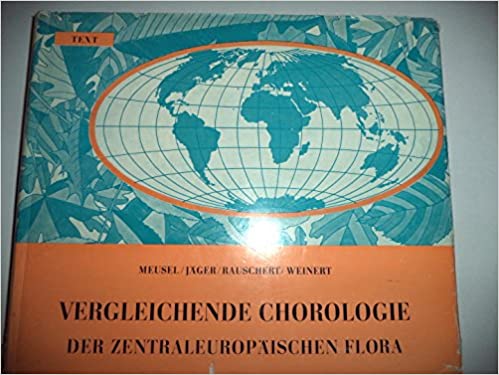 Meusel  Hermann  et  Jaeger  J.:  Vergleichende  Chorologie   der  Zentraleuropaischen Flora. Band 1-3. (1965–1992).
Chorologie – jak zjistit geografické rozšíření?
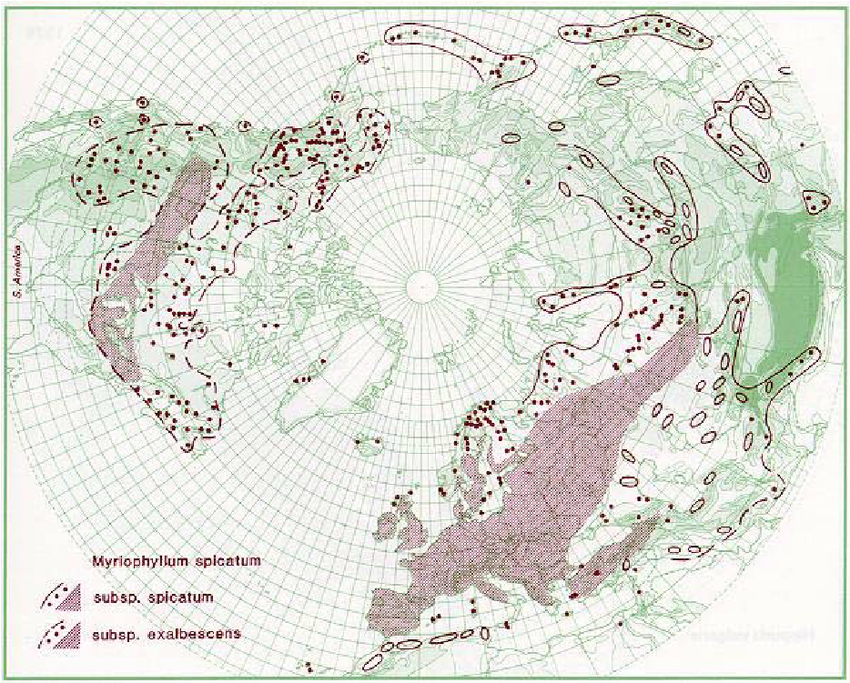 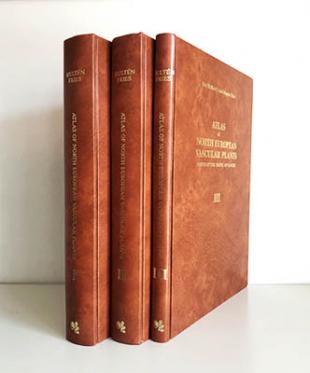 Hultén, Eric (1894-1981) - Fries, Magnus (1917-1987)
Atlas of North European Vascular Plants. North of the Tropic of Cancer. I-III (1 text- & 2 map-volumes) 1986
Chorologie – jak zjistit geografické rozšíření?
http://www.daba.lv/grozs/BotanikasEkologijas/Flora_Europa/www/www.helsinki.fi/kmus/afe/database.html
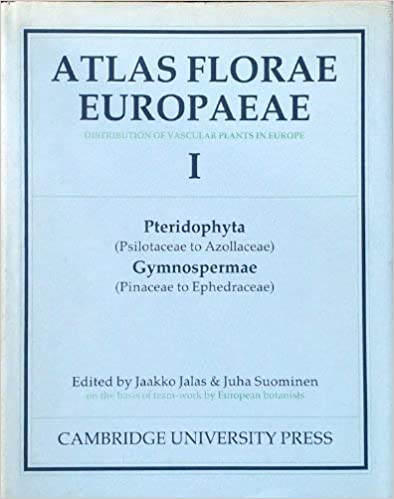 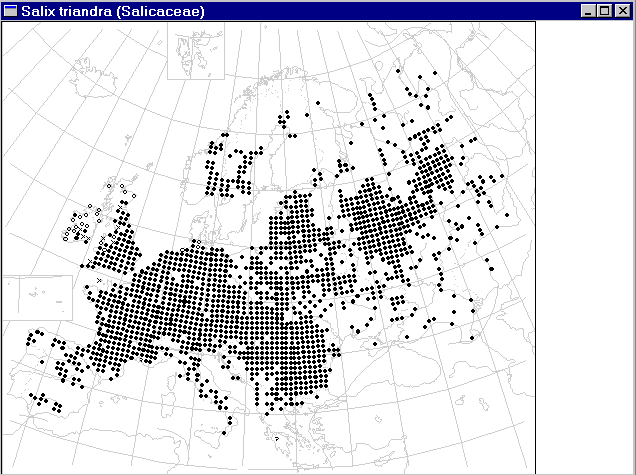 Jalas Jaakko et Suominen Juha (1972 - ): Atlas Florae Europaeae. - Suomalaisen Kirjallisuuden Kirjapaino Oy, Helsinki.  
vychází jako komplement Flora europaea nyní již v druhém vydání.
Twelve volumes of Atlas Florae Europaeae have been published, altogether 2039 pages and 3270 maps. 
1. Pteridophyta (Psilotaceae to Azollaceae). 121 pp, 3 + 150 maps + folded base map. 1972.
2. Gymnospermae (Pinaceae to Ephedraceae). 40 pp, 50 maps. 1973. 
3. Salicaceae to Balanophoraceae. 128 pp, 1 + 183 maps. 1976. 
4. Polygonaceae. 71 pp, 95 maps. 1979.
5. Chenopodiaceae to Basellaceae. 119 pp, 190 maps. 1980.
6. Caryophyllaceae (Alsinoideae and Paronychioideae). 176 pp, 343 maps. 1983.
7. Caryophyllaceae (Silenoideae). 229 pp, 497 maps. 1986.
8. Nymphaeaceae to Ranunculaceae. 261 pp, 445 maps. 1989.
9. Paeoniaceae to Capparaceae. 110 pp, 156 maps. 1991.
10. Cruciferae (Sisymbrium to Aubrieta). 224 pp, 324 maps. 1994. 
11. Cruciferae (Ricotia to Raphanus). 310 pp, 493 maps. 1996. 
12. Resedeaceae to Platanaceae. 250 pp, 343 maps. 1999.
Publishers: Committee for Mapping the Flora of Europe and Societas Biologica Fennica Vanamo.
Chorologie – jak zjistit geografické rozšíření?
https://www.gbif.org/
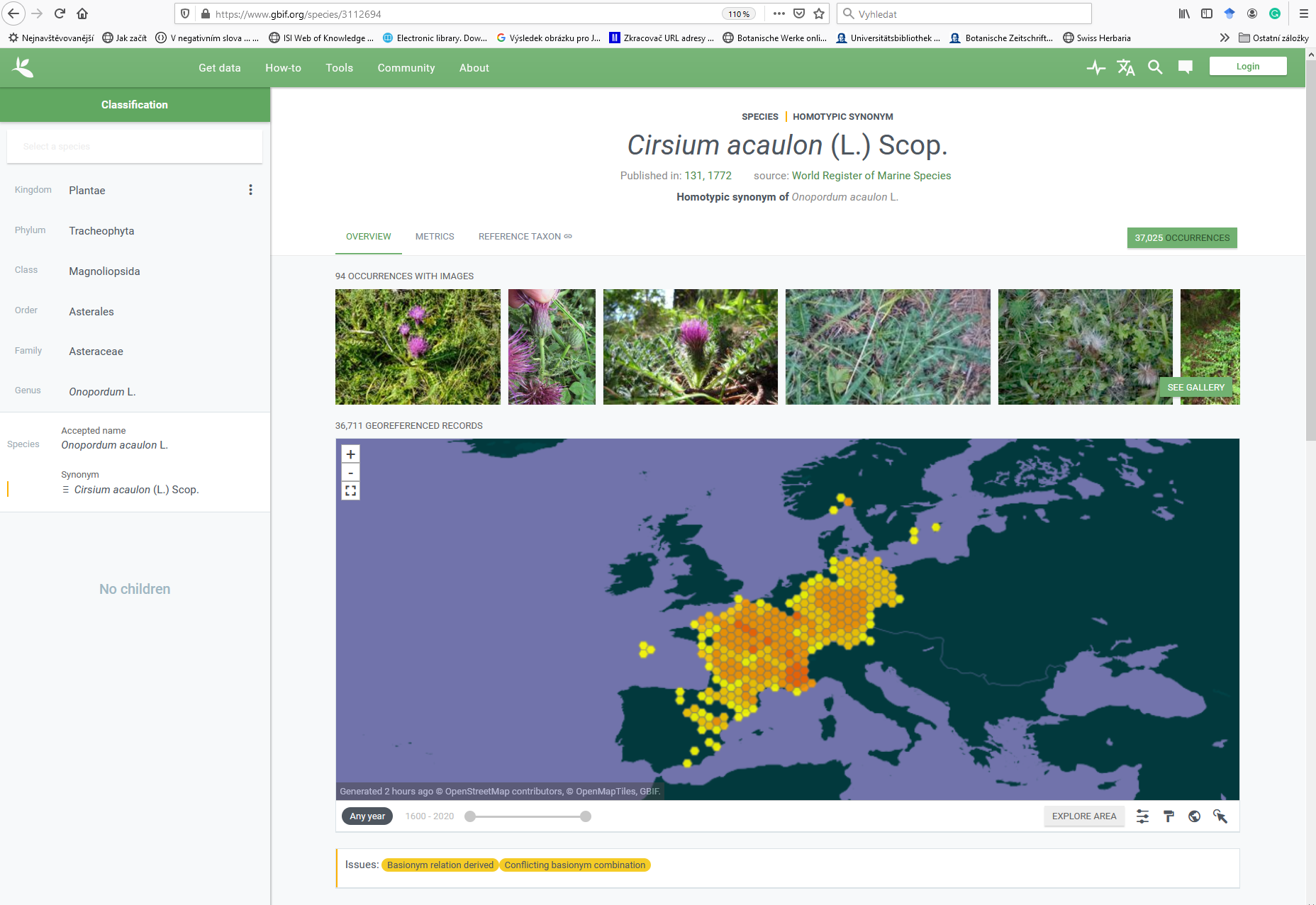 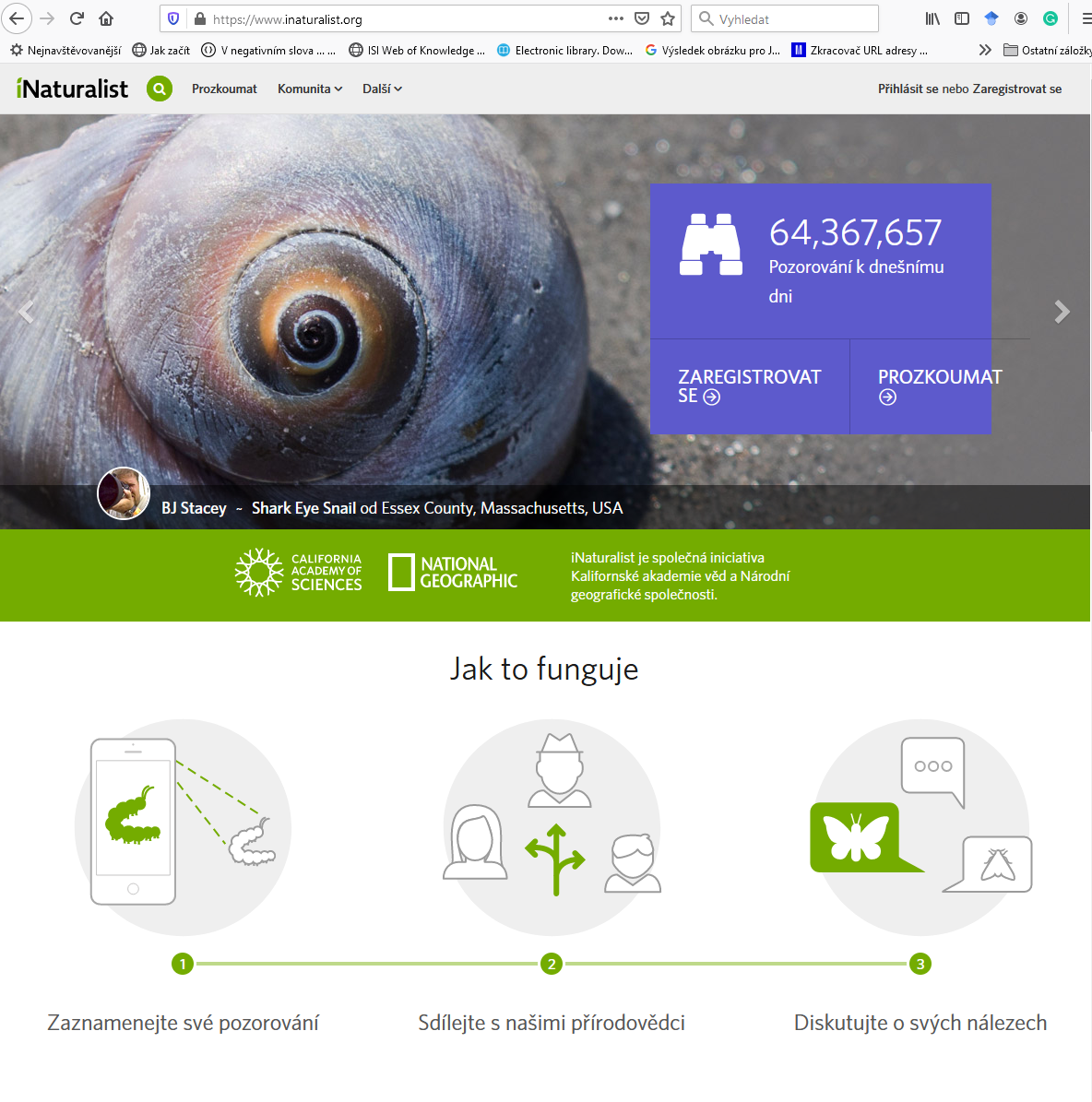